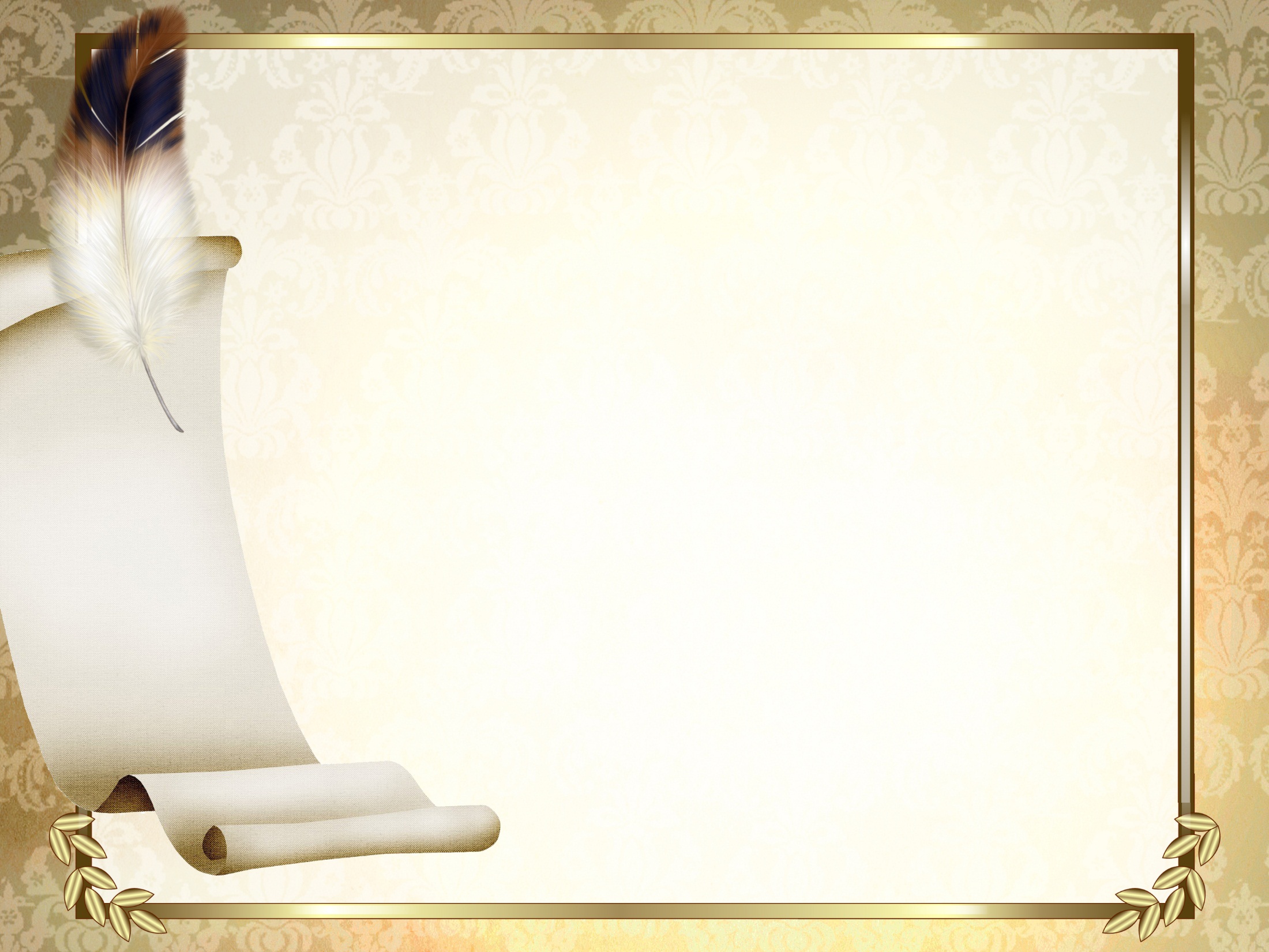 Презентація на тему:
Велика буква і лапки 
у власних назвах
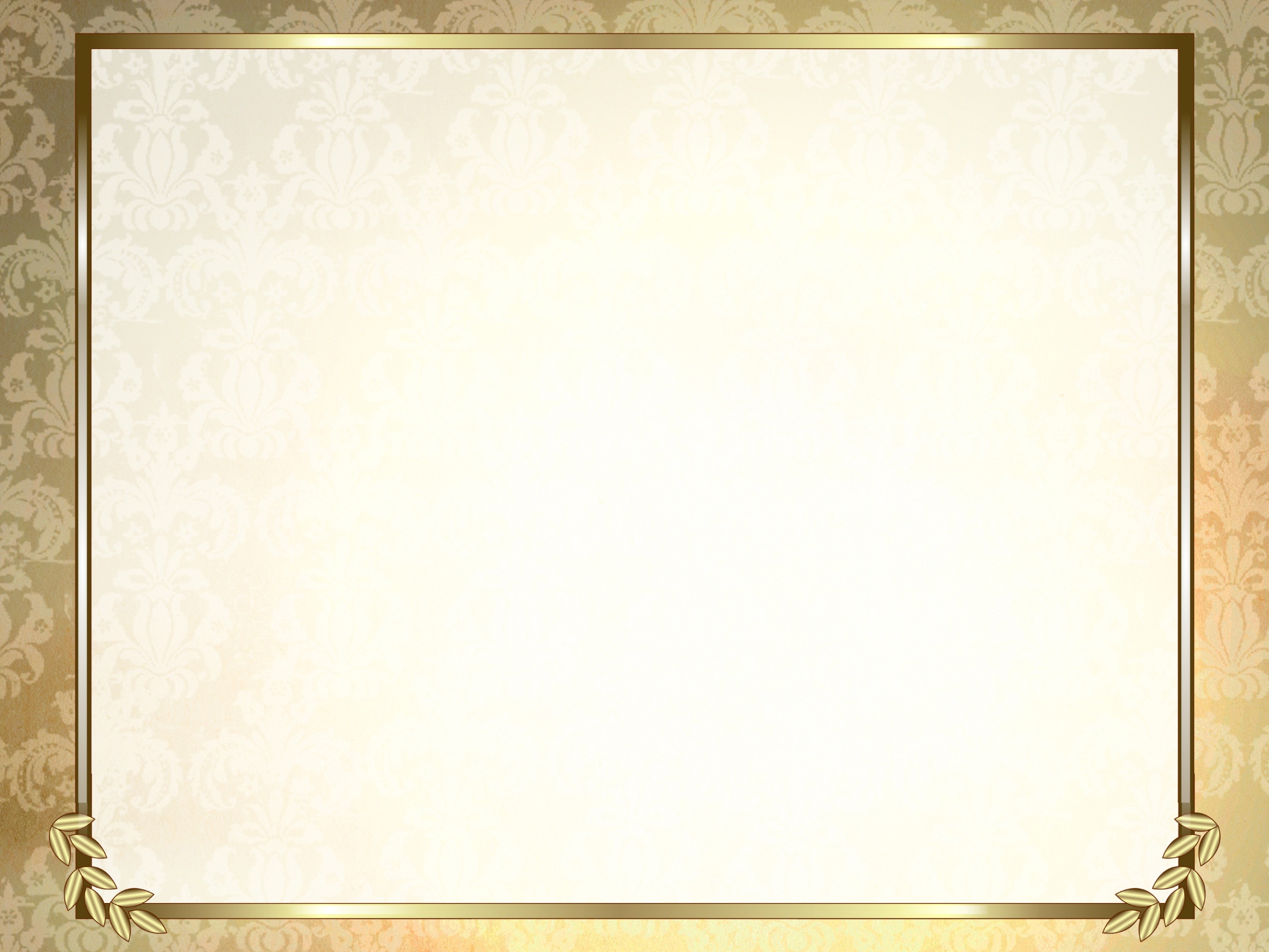 Велика літера у власних назвах осіб і загальнихназвах людей
1. Імена, по батькові, прізвища, псевдоніми, прізвиська, конспіративні клички: Сергій, Тетяна, Олександр Петрович Довженко,  Леся Українка (Лариса Петрівна Косач), Остап Вишня (Павло Михайлович Губенко), але рентген (назва апарата), дизель (назва двигуна), макінтош (назви одягу), донжуан (спокусник, ловелас), каїн (братовбивець).
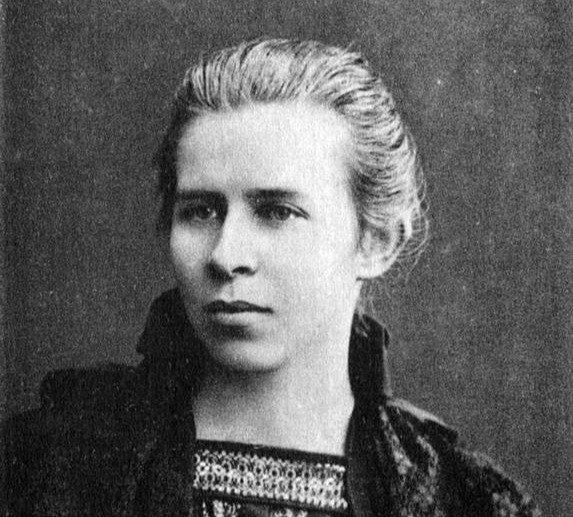 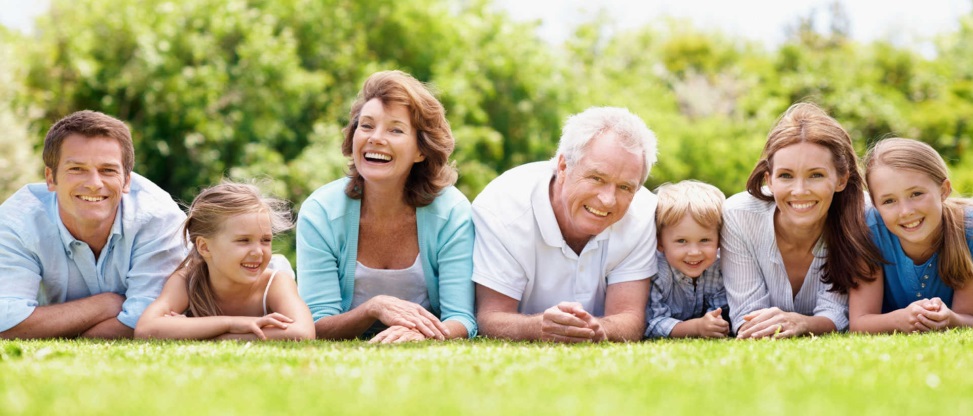 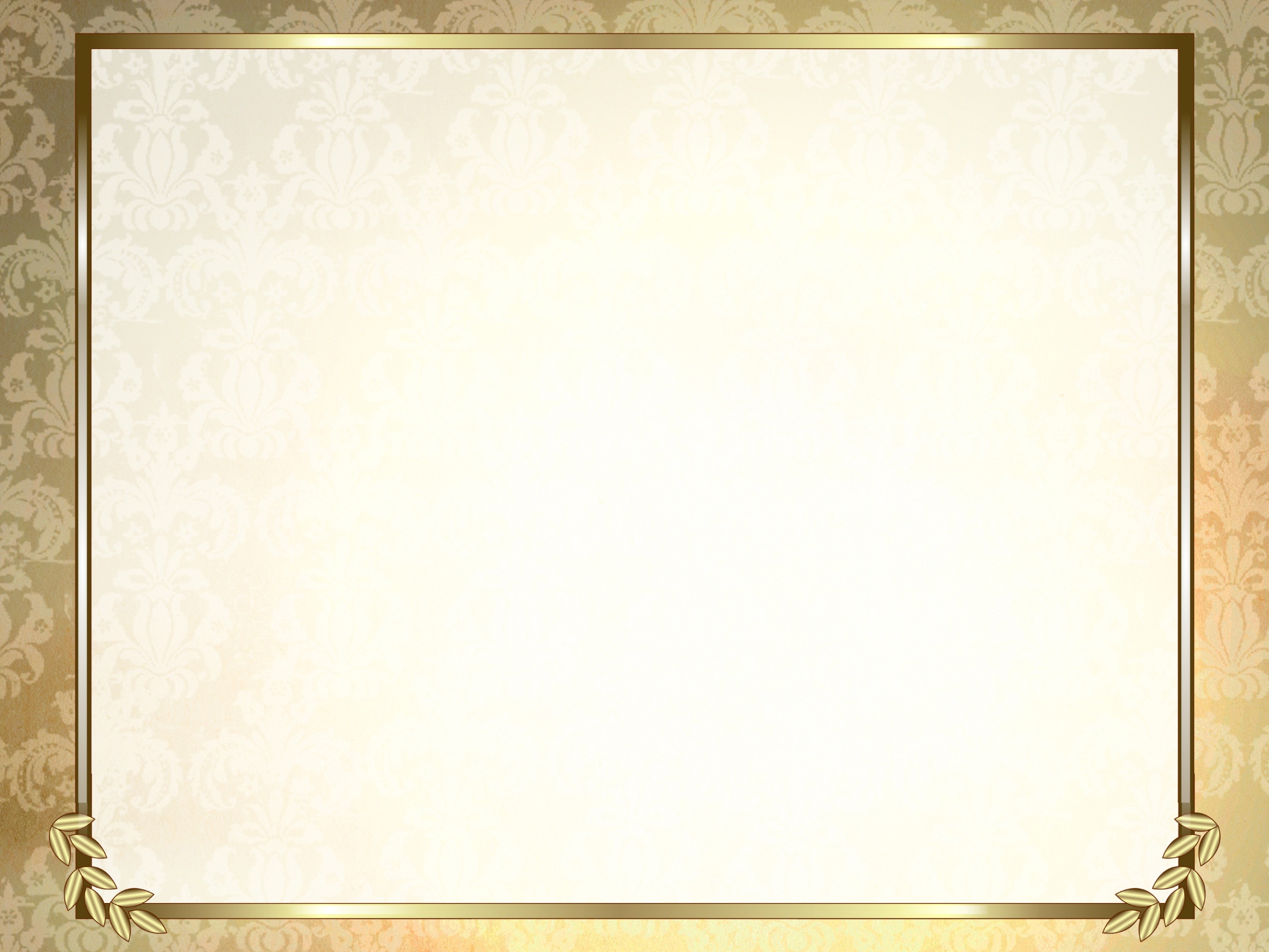 2. Назви релігійних понять, божеств і міфологічних істот: Божий, Отець Небесний, Ісус Христос, Венера, Геракл, Брахма, Зевс, Аполлон, Нептун.
Родові назви міфологічних істот пишемо з малої літери: ангел, демон, русалка, мавка, німфа, чугайстер, лісовик, водяник, домовик, фея, фавн, титан. Велика літера у власних назвах осіб 
Прізвища людей, уживані в загальному значенні без негативної оцінки, пишемо з великої літери: Гей, нові Колумби й Магеллани, «Напнемо вітрила наших мрій! (В. Симоненко)»
Якщо ж прізвища (імена) вживаються зневажливо, вони пишуться з малої літери: квіслінги, дантеси, валуєви, плюшкіни, обломови, кайдаші. «Чого варті наші тамерлани та наполеони без коня?» О. Гончар
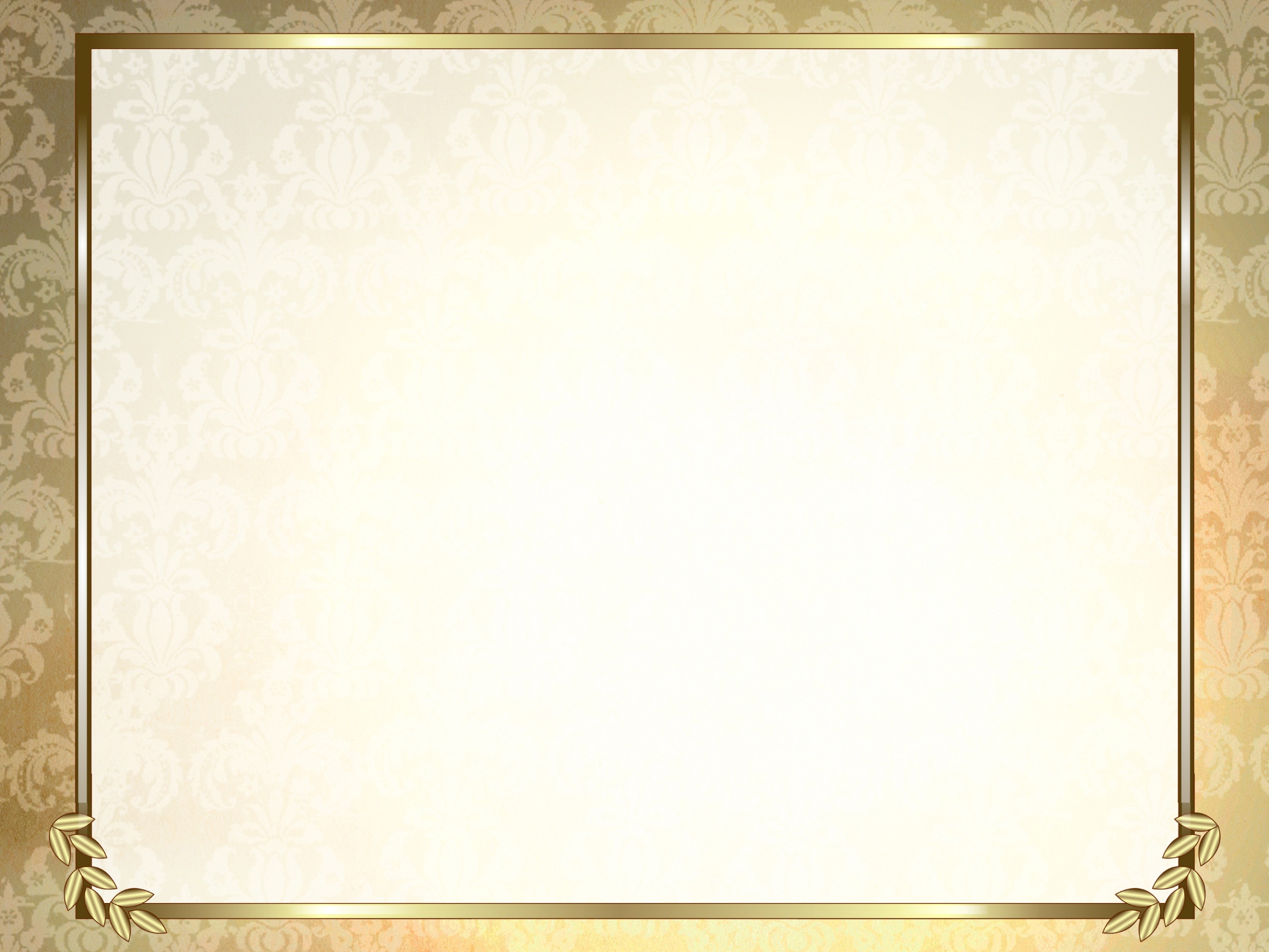 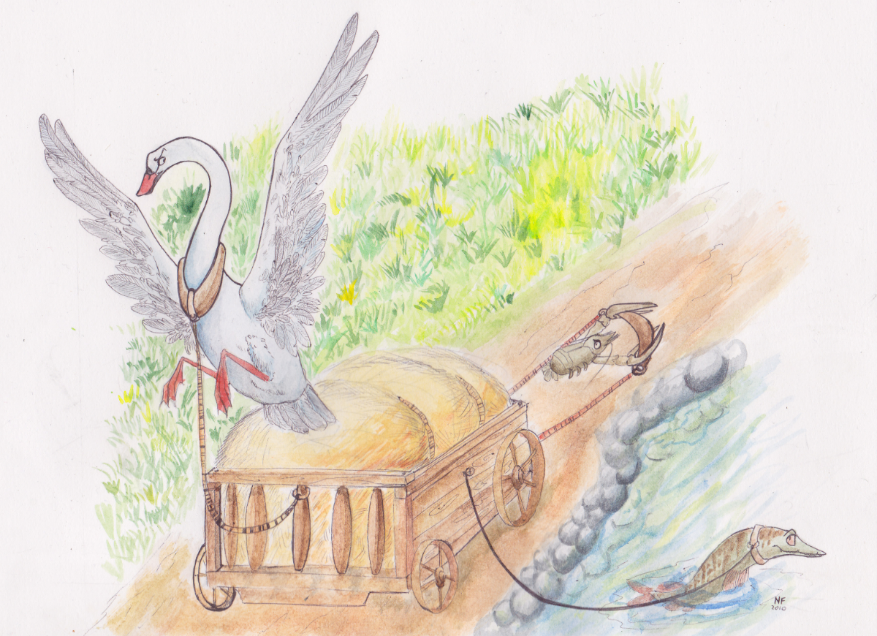 3. Назви дійових осіб у байках, казках, драматичних творах: Лисиця, Щука, Вовк та Ягня, Бджола і Шершень, Лебідь, Рак і Щука, Мавка, Перелесник.
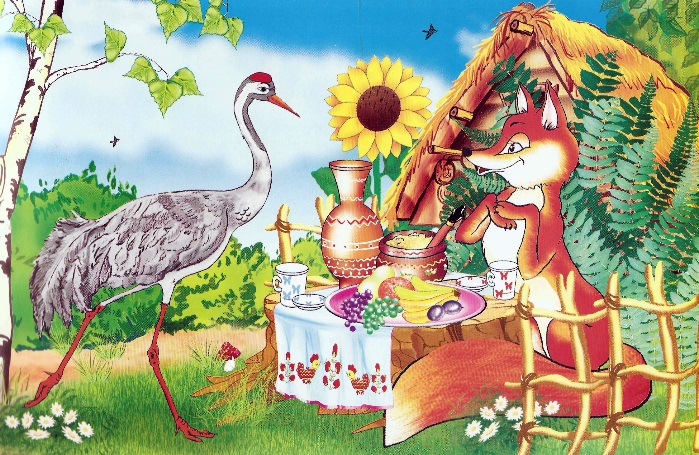 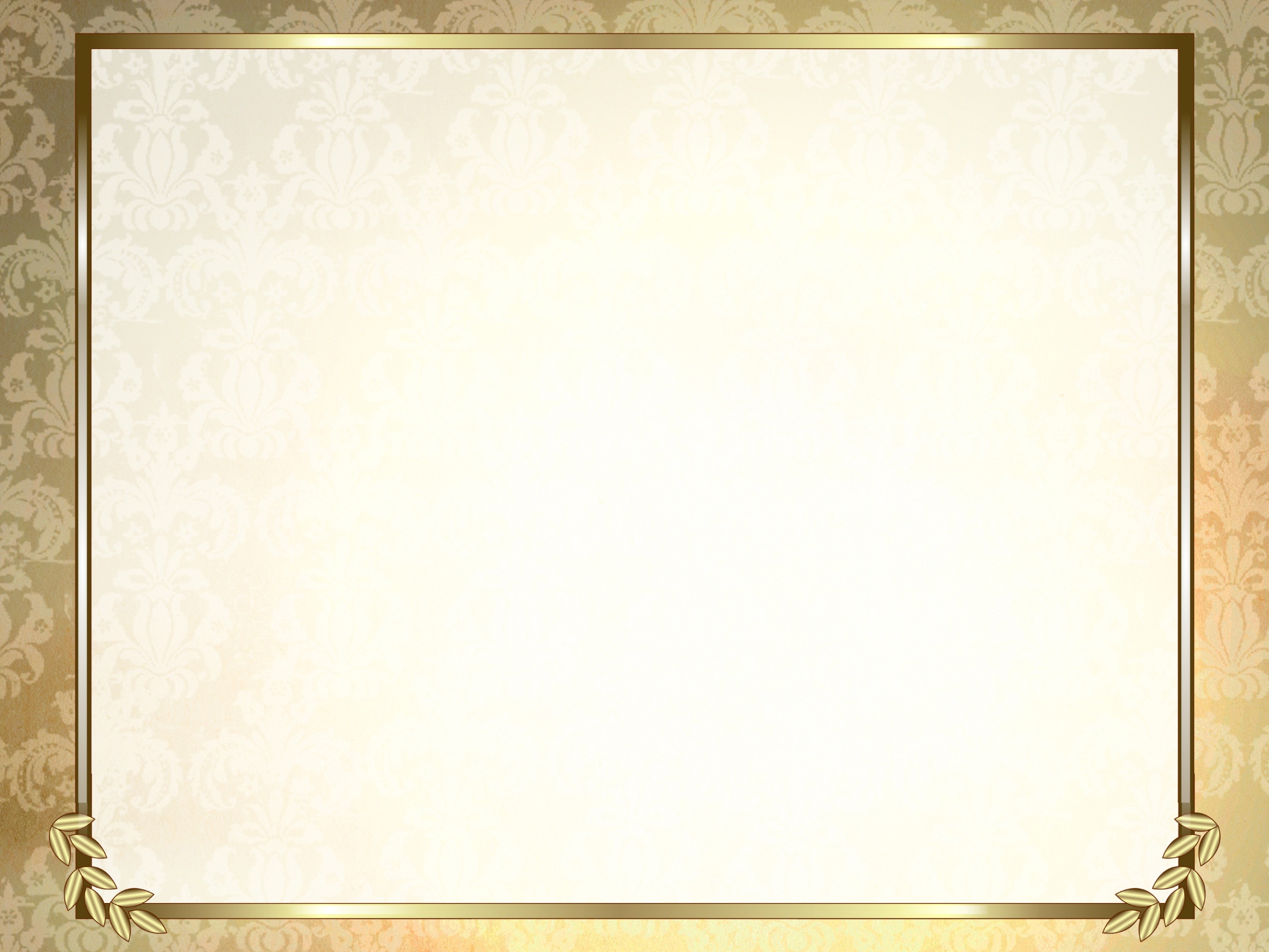 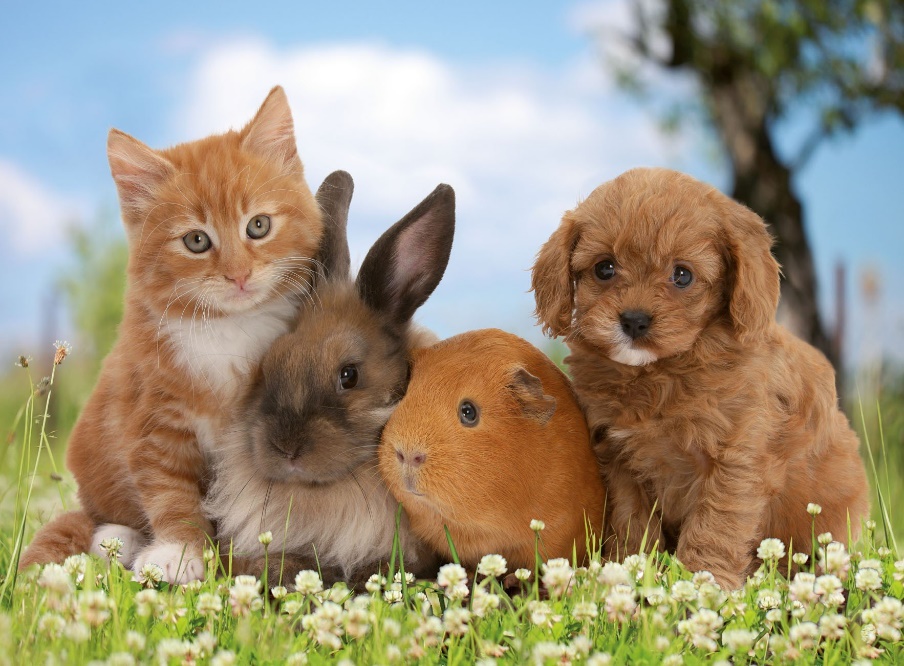 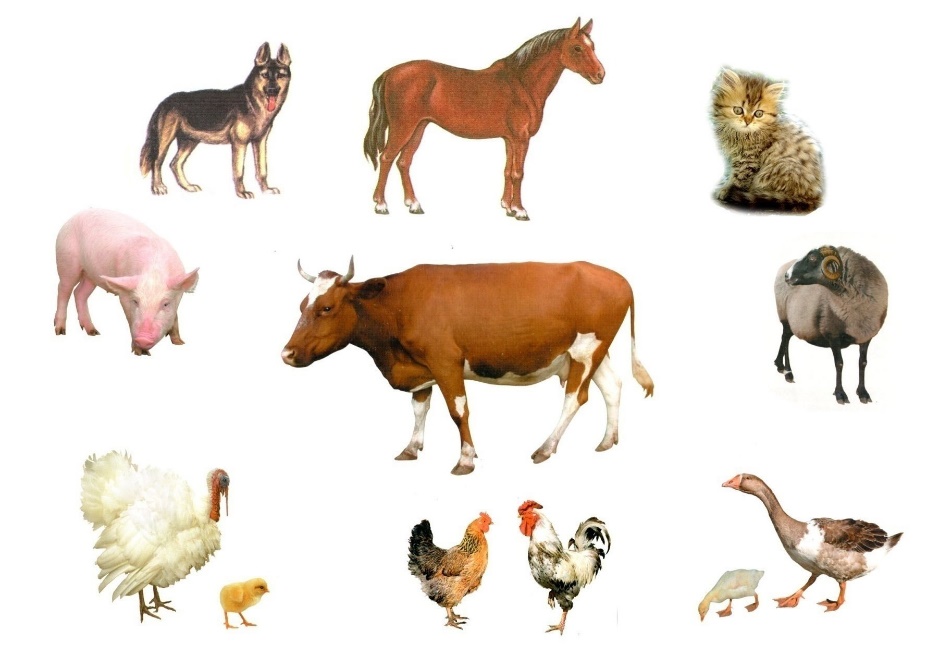 4. Клички свійських тварин, а також приручених чи дресированих звірів і птахів: собака Сірко, кінь Гнідий, котик Мурчик, корова Зірка, папуга Фараон, слон Раві
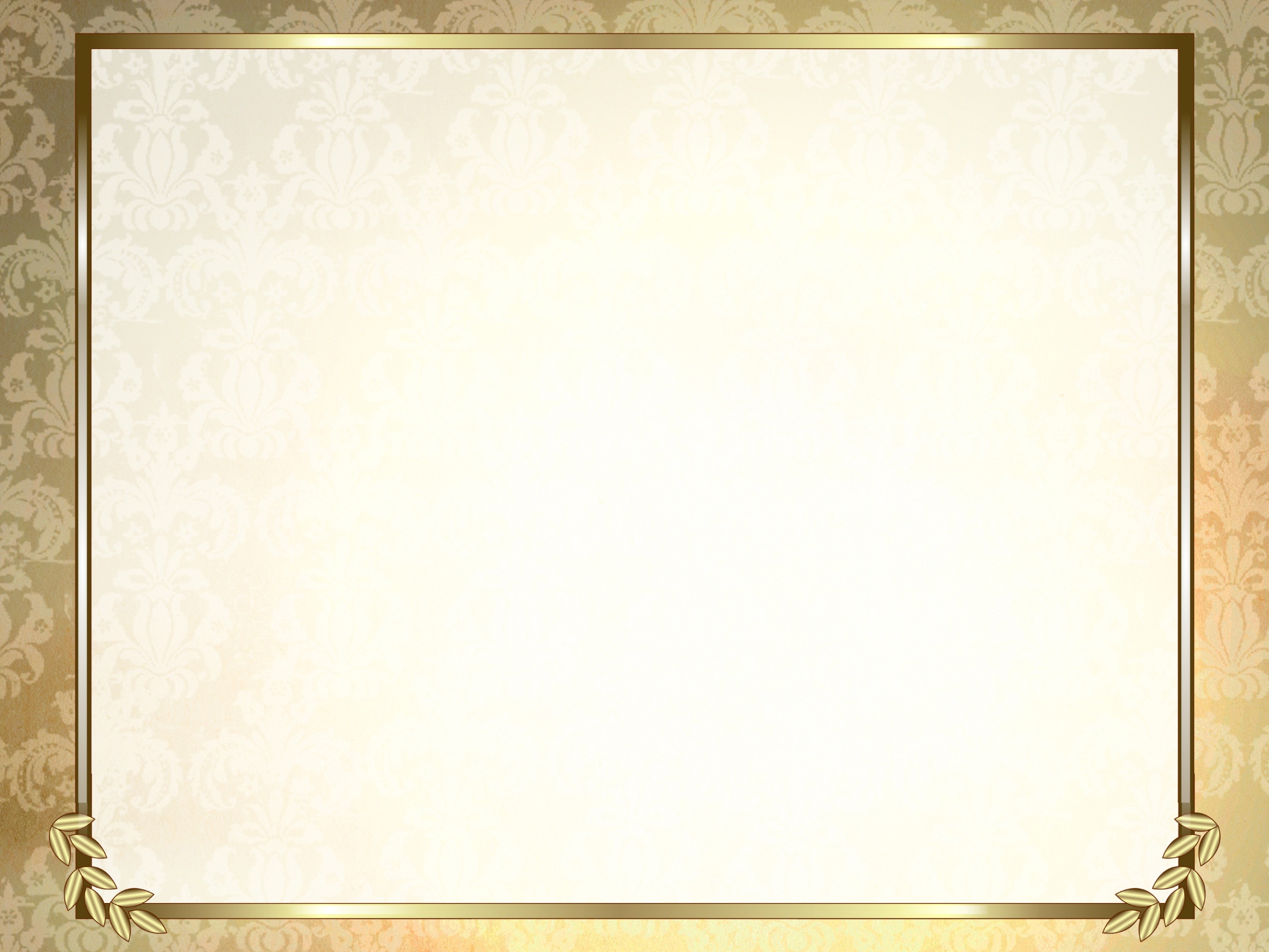 5. У складних (подвійних) іменах, які пишемо через дефіс, кожна складова частина починається з великої літери: Зиновій-Богдан Хмельницький, Вольфган-Амадей Моцарт. 
Різні частки, артиклі, інші службові слова (ван, да, де, ді, дед, ед, ель, ла, фон тощо) у середині прізвищ та імен іншомовного походження пишемо з малої літери й окремо: Нур ед Дін, Абд ель Керім. 

6. У корейських, в’єтнамських, бірманських, індонезійських і таїландських прізвищах та іменах усі складові частини пишемо з великої літери (без дефісів): Хо Ші Мін, У Чин Су, Кім Ір Сен, Лім Хон Ін. 
 Слово дон («пан») перед особовим ім’ям як форму ввічливого звертання пишемо окремо й з малої літери: дон Базіліо, дон Педро, дон Хосе. 
 У власних назвах відомих літературних героїв це слово пишемо з великої літери: Дон Жуан, Дон Кіхот.
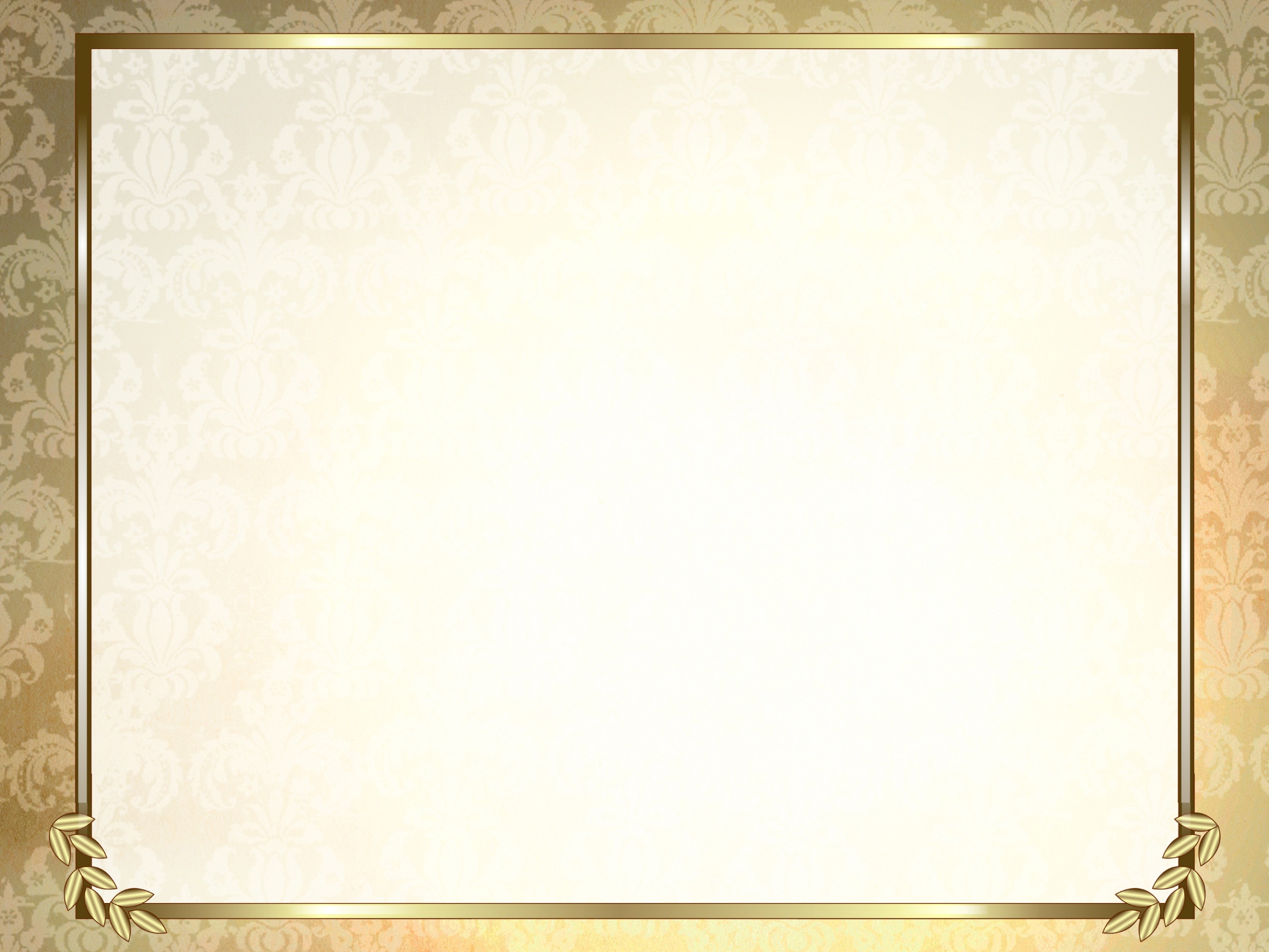 Велика літера в географічних та астрономічних назах
1. В астрономічних складних назвах кожне слово пишемо з великої букви (крім родових понять): Козеріг, Юпітер, Молочних Шлях, але туманність Андромеди, Полярна зірка.
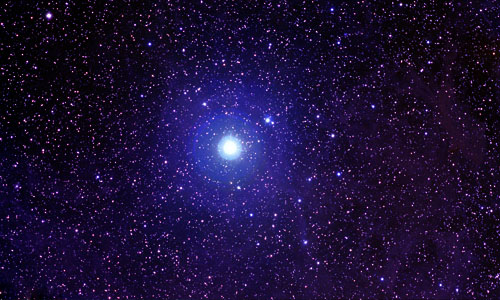 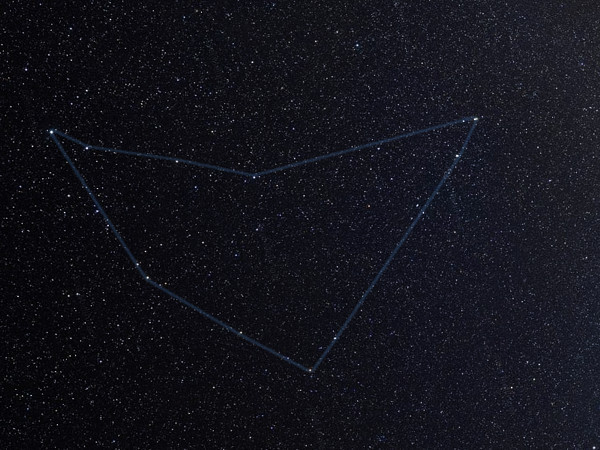 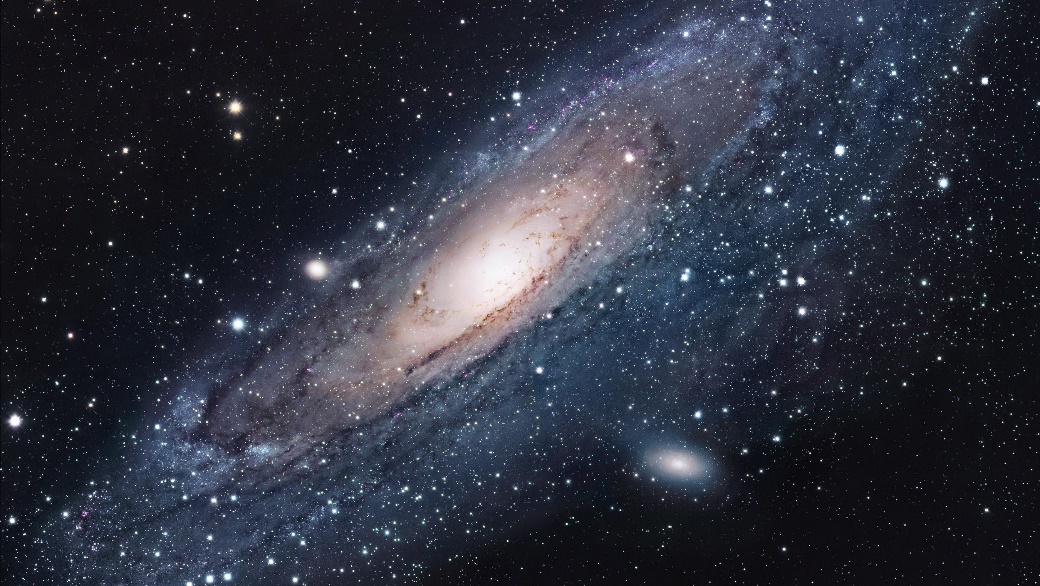 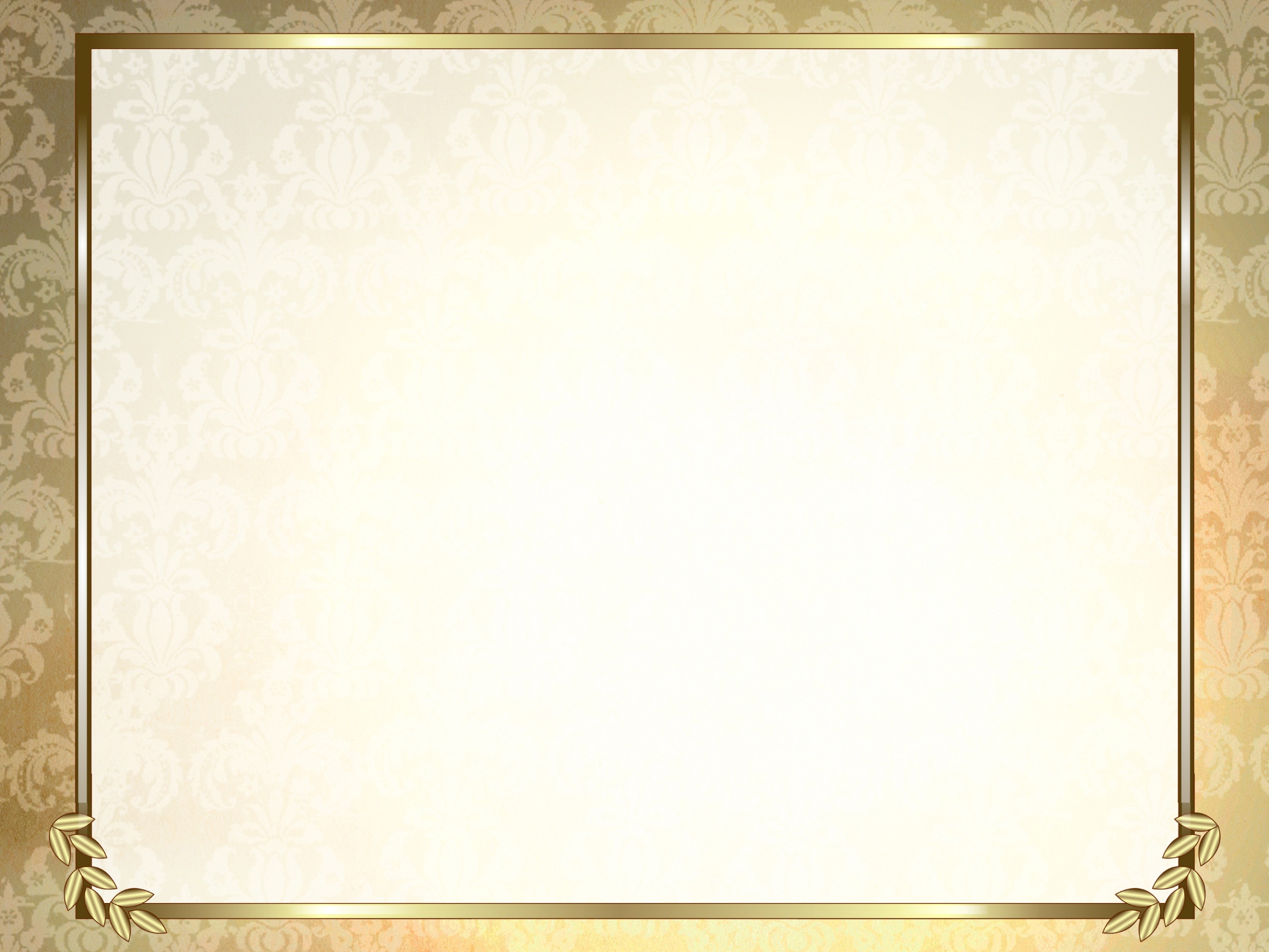 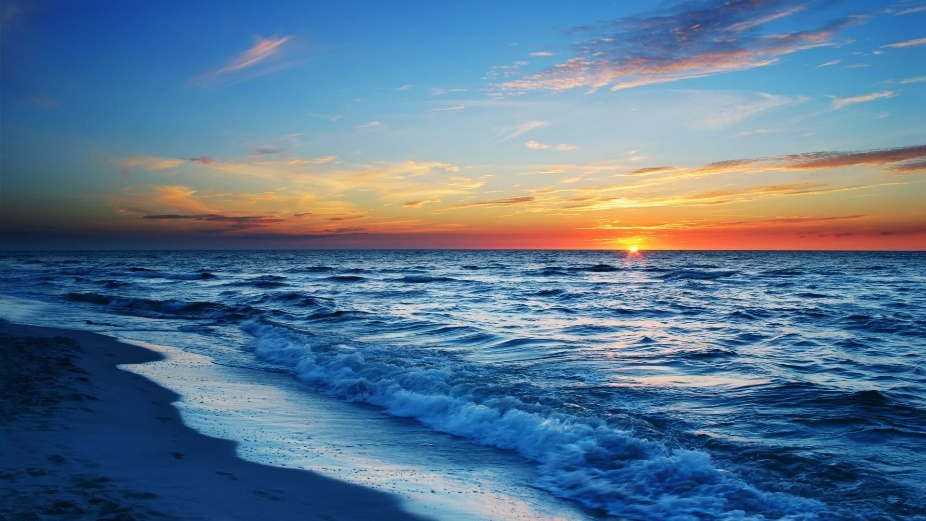 2. Географічні й топографічні власні назви (незалежно від кількості їхніх складників) пишемо з великої букви, крім службових слів і родових позначень (море, річка, озеро, острів, півострів, мис, затока, хребет, пік тощо) Чорне море, річка Дніпро, озеро Синевир.
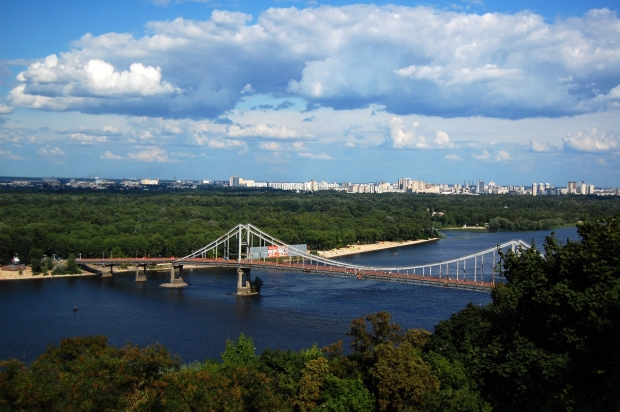 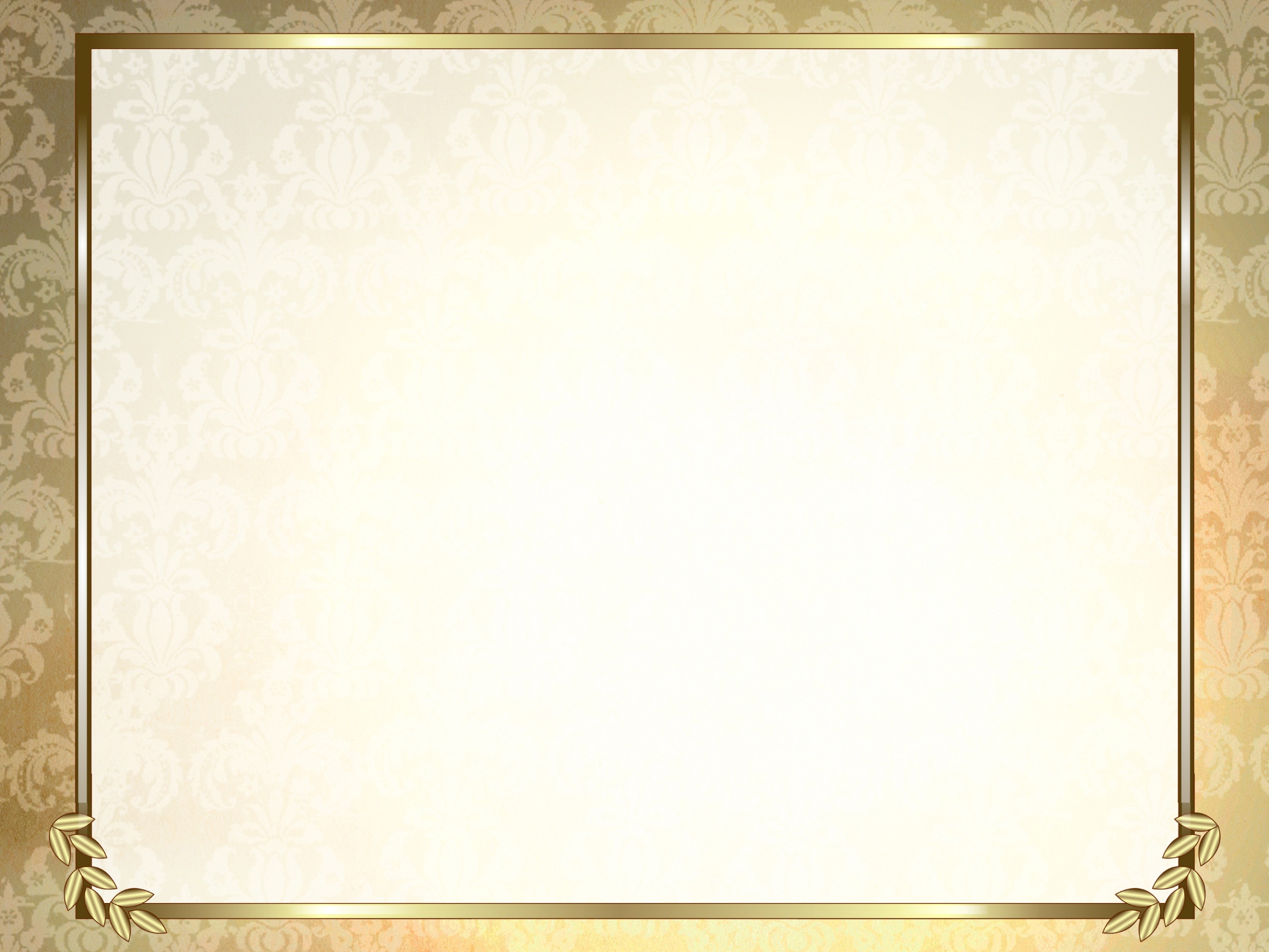 Коли означуване слово, що входить до географічної назви, не виражає вже родового поняття, воно пишеться з великої букви: Біла Церква, Кривий Ріг (міста), Протасів Яр, Бабин Яр (урочища); 
 назви титулів, посад, звань у складних географічних назвах пишемо з великої літери: острови Королеви Шарлотти, острів Земля Принца Карла; 
 артиклі й частки, що стоять на початку іншомовних географічних назв, пишуться з великої літери й приєднуються дефісом: Ла-Манш, Де-Брейне (протоки), Лос-Анджелес (місто).
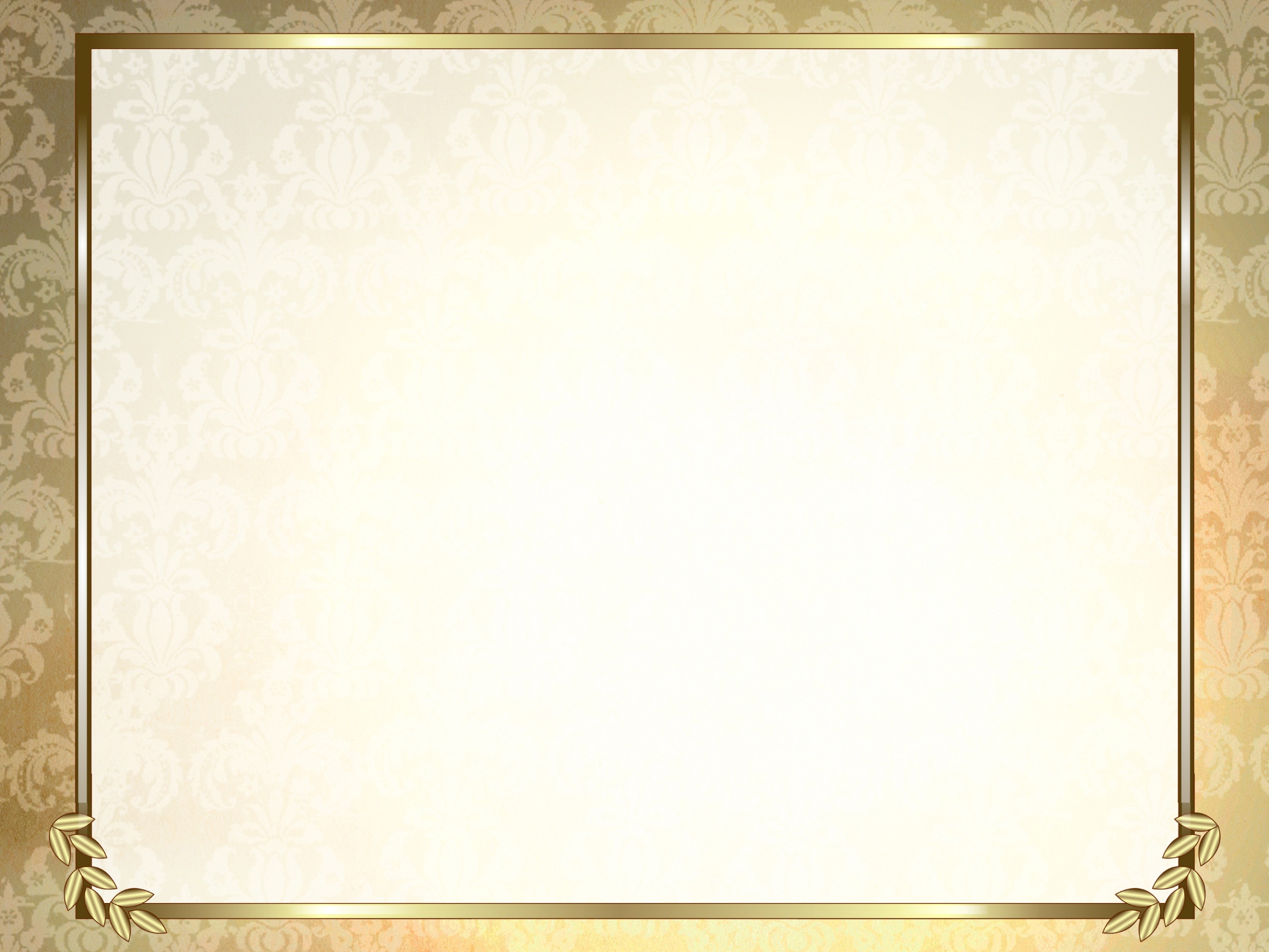 3. Назви вулиць (бульварів, провулків, проспектів), шляхів (залізничних, морських і т. ін.), каналів, течій (морських), а також майданів (площ), парків тощо пишемо з великої літери, а їхні родові позначення — з малої: Андріївській узвіз, бульвар Шевченка. проспект Перемоги, Байкало- Амурська магістраль, вулиця Василя Касіяна.
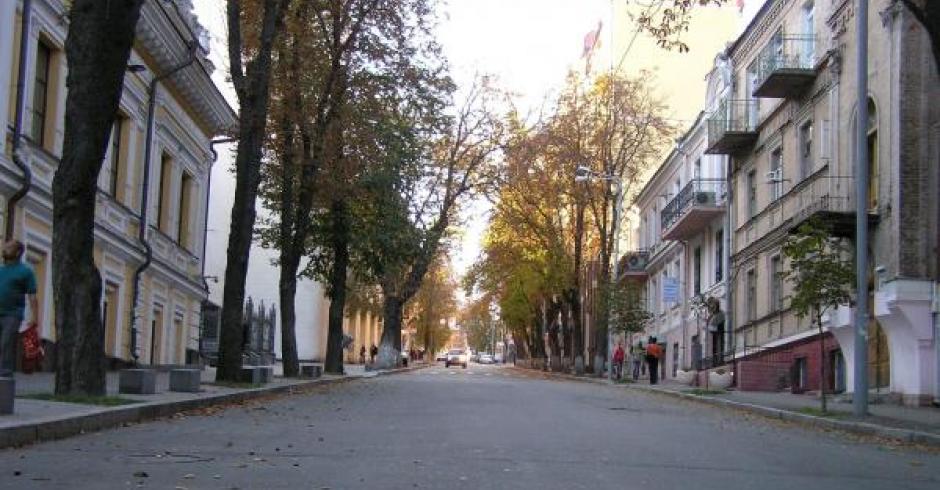 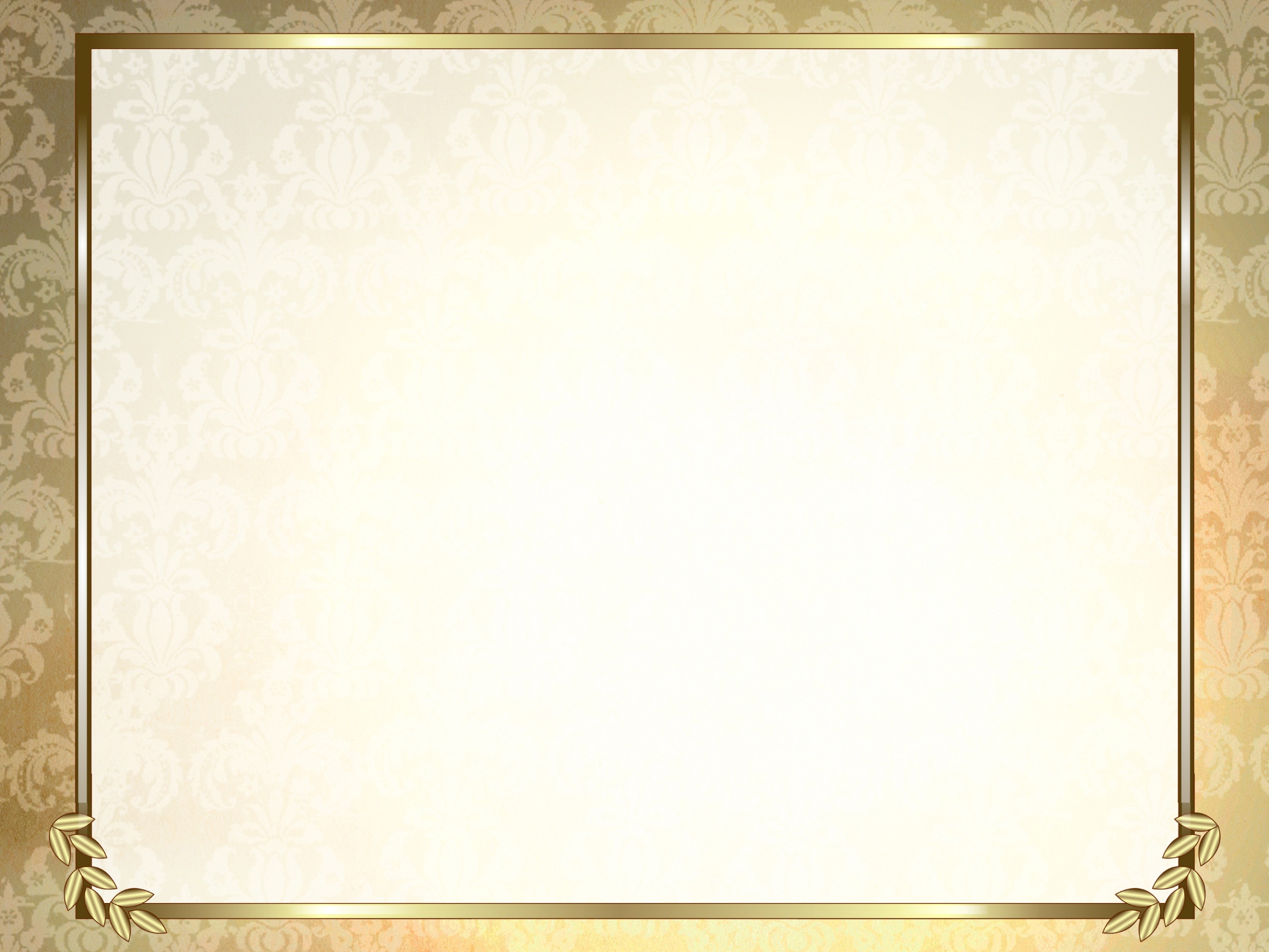 Назви держав, організацій, політичних партій, установ
1. Офіційні назви держав та автономних адміністративно- територіальних одиниць – велика літера: Україна, Литовська Республіка, Російська Федерація, Китайська Народна Республіка.
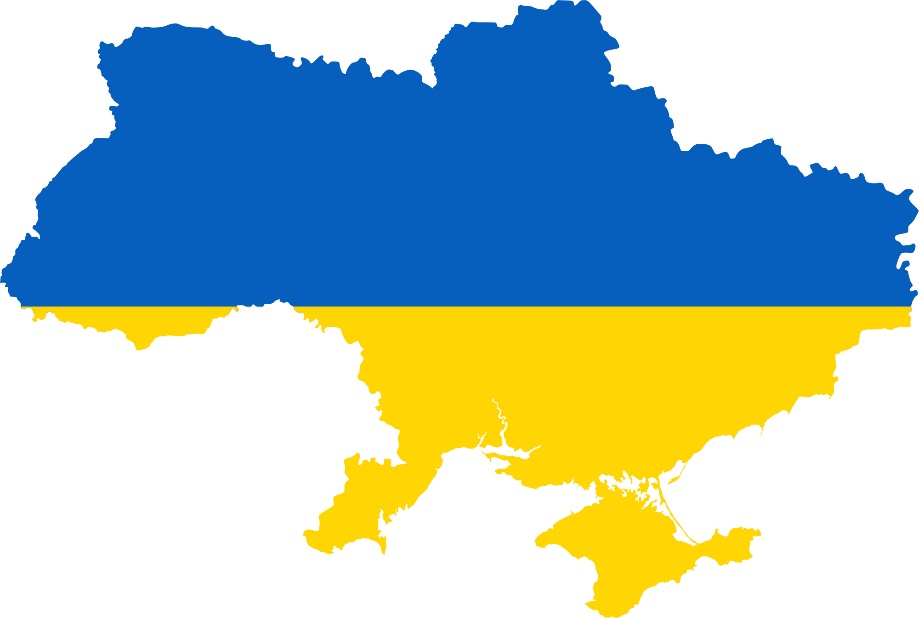 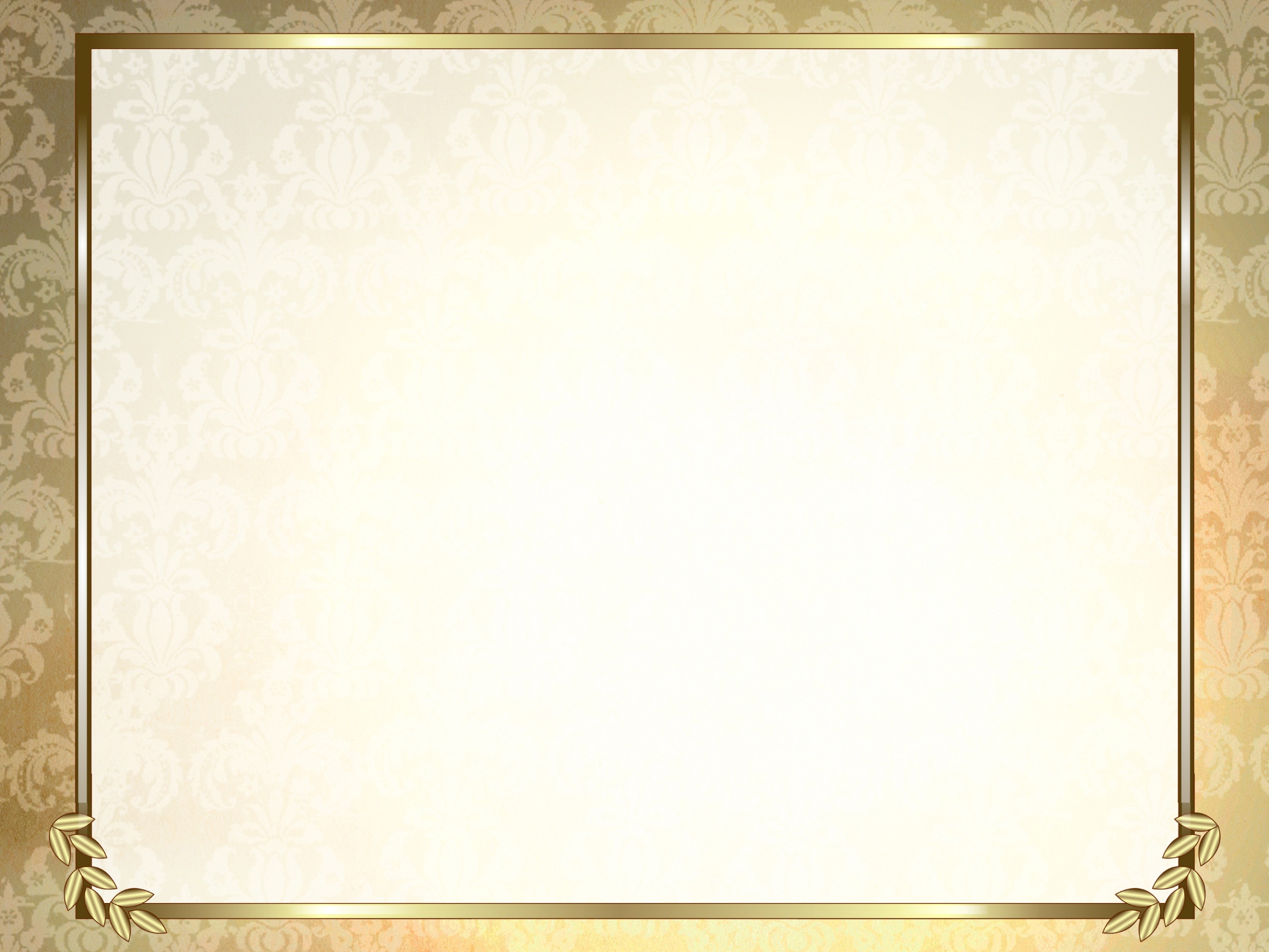 2. У назвах автономних областей та округів, а також країв, областей, районів з великої літери пишеться тільки перше слово: Вінницька область, Краснодарський край.
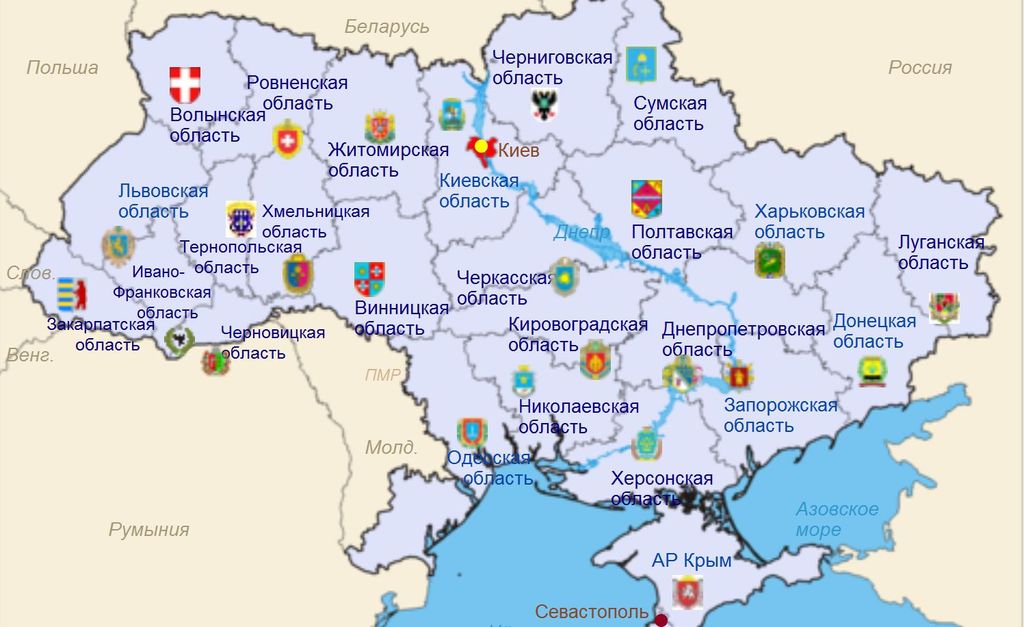 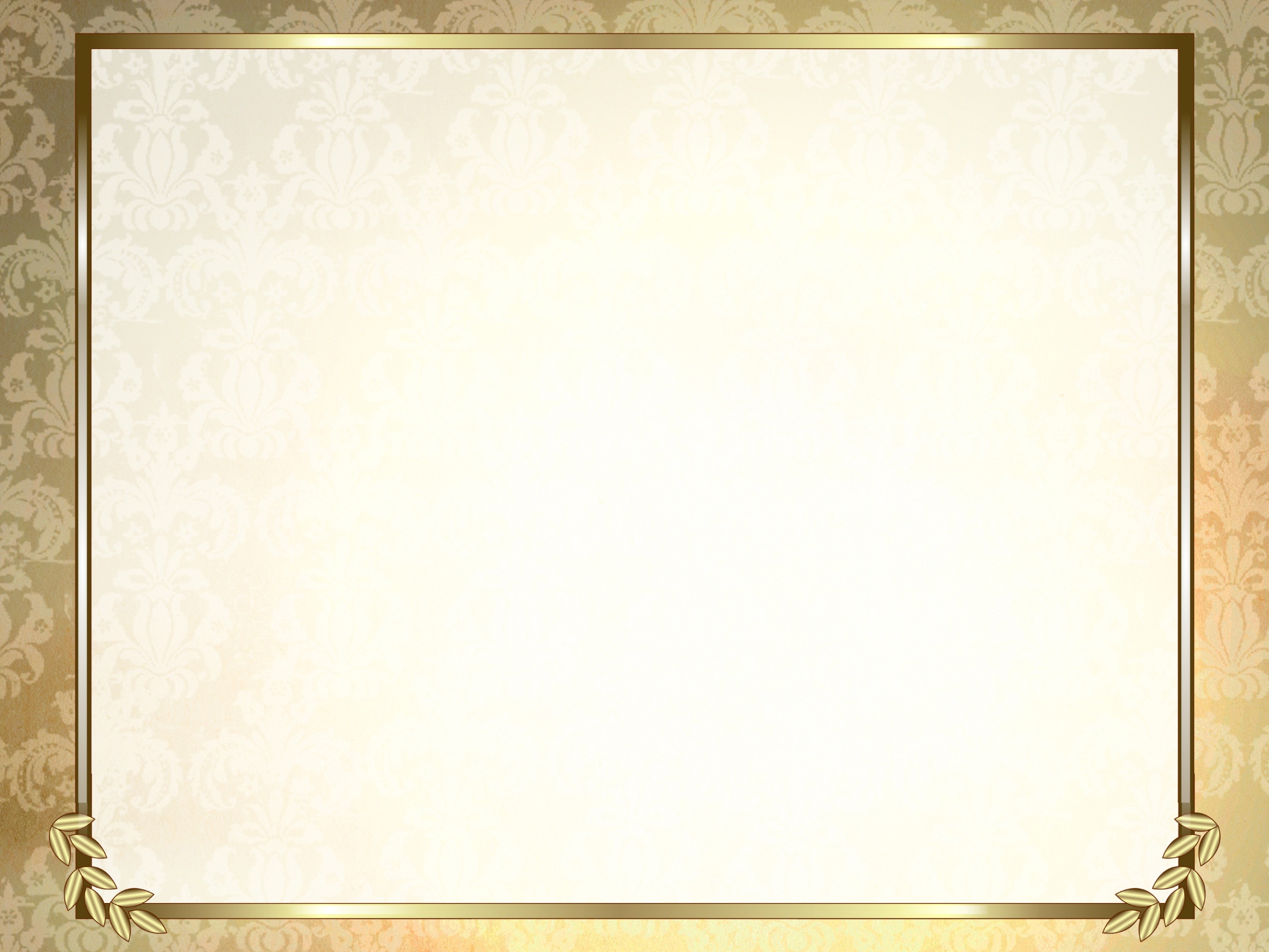 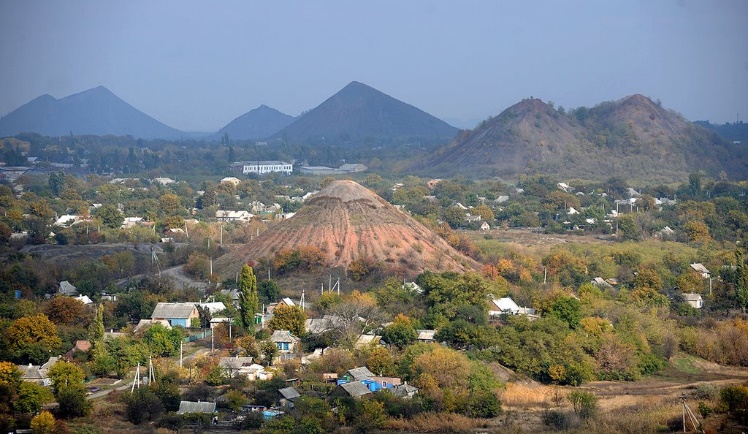 3.Неофіційні назви держав, одиниць територіального поділу та образні назви географічних об’єктів – велика літера: Буковина, Донеччина, Закарпаття, Поділля
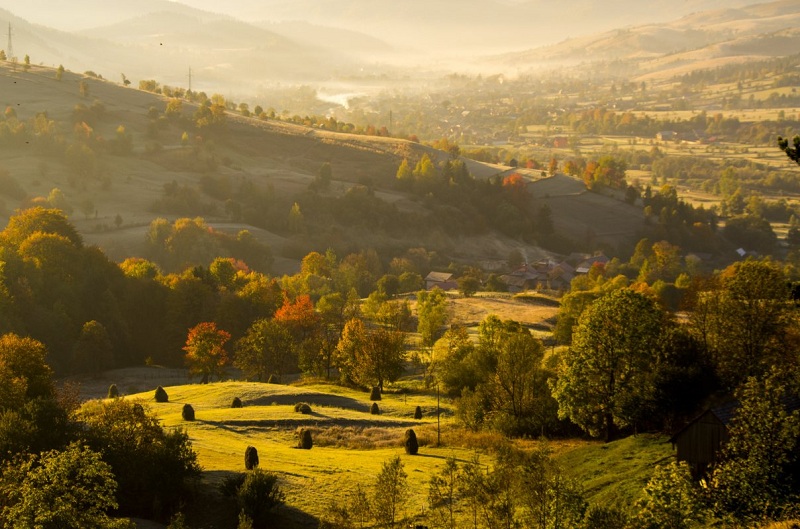 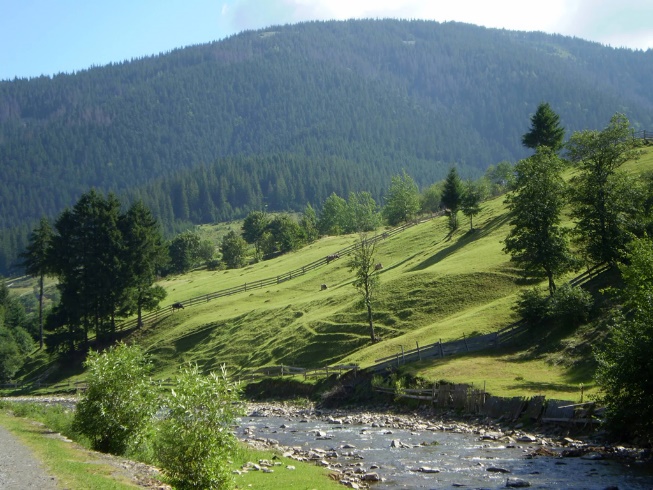 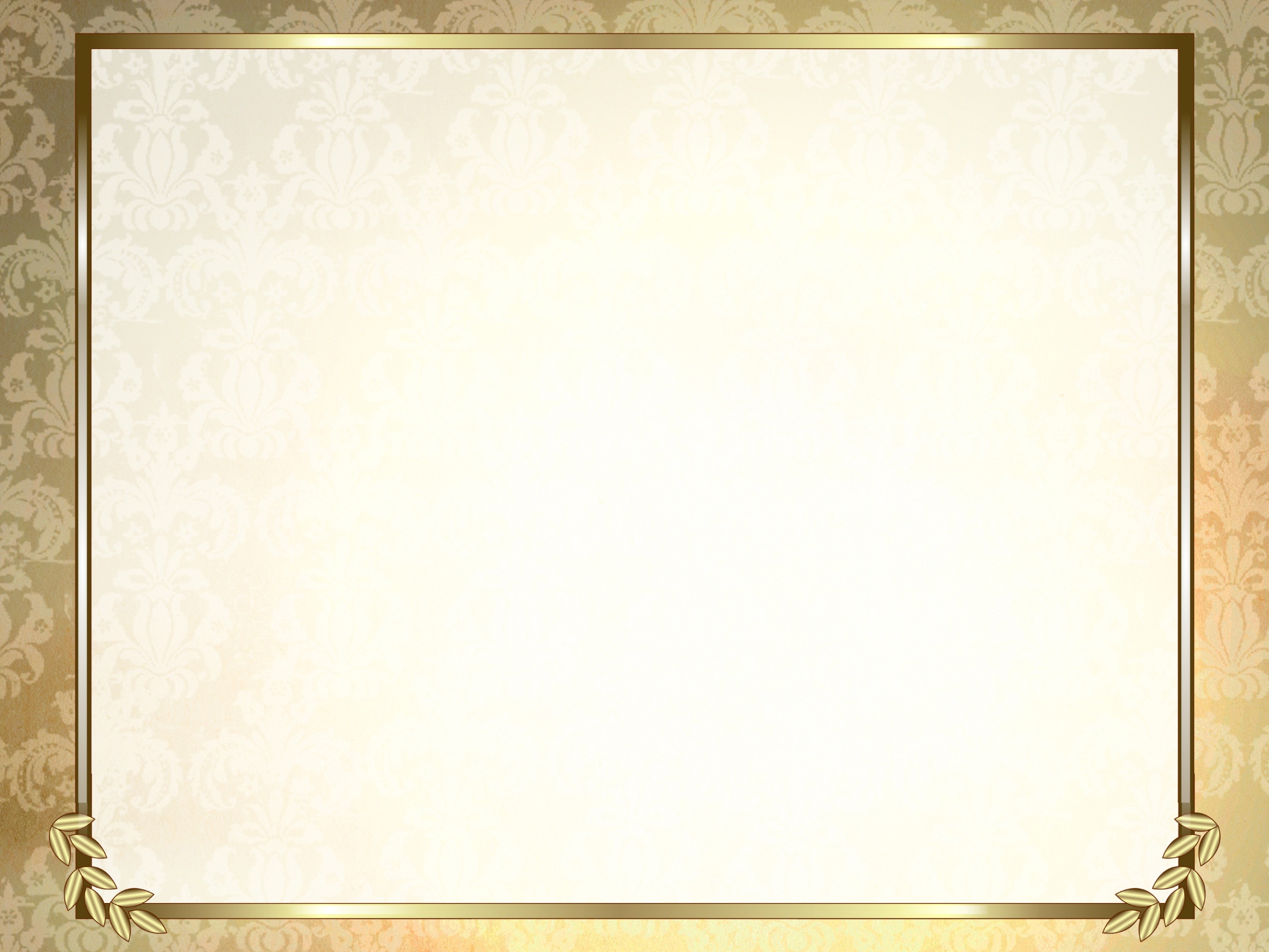 4. Назви найвищих державних посад України, а також найвищих державних посад інших країн згідно з вимогами дипломатичного протоколу: Президент України, Голова Вер- ховної Ради, Генеральний прокурор України. 

З малої літери: назви посад, звань, наукових ступенів: директор, голова, президент компанії;  назви титулів, рангів, чинів: барон, імператор, князь, граф, герцог, принц.
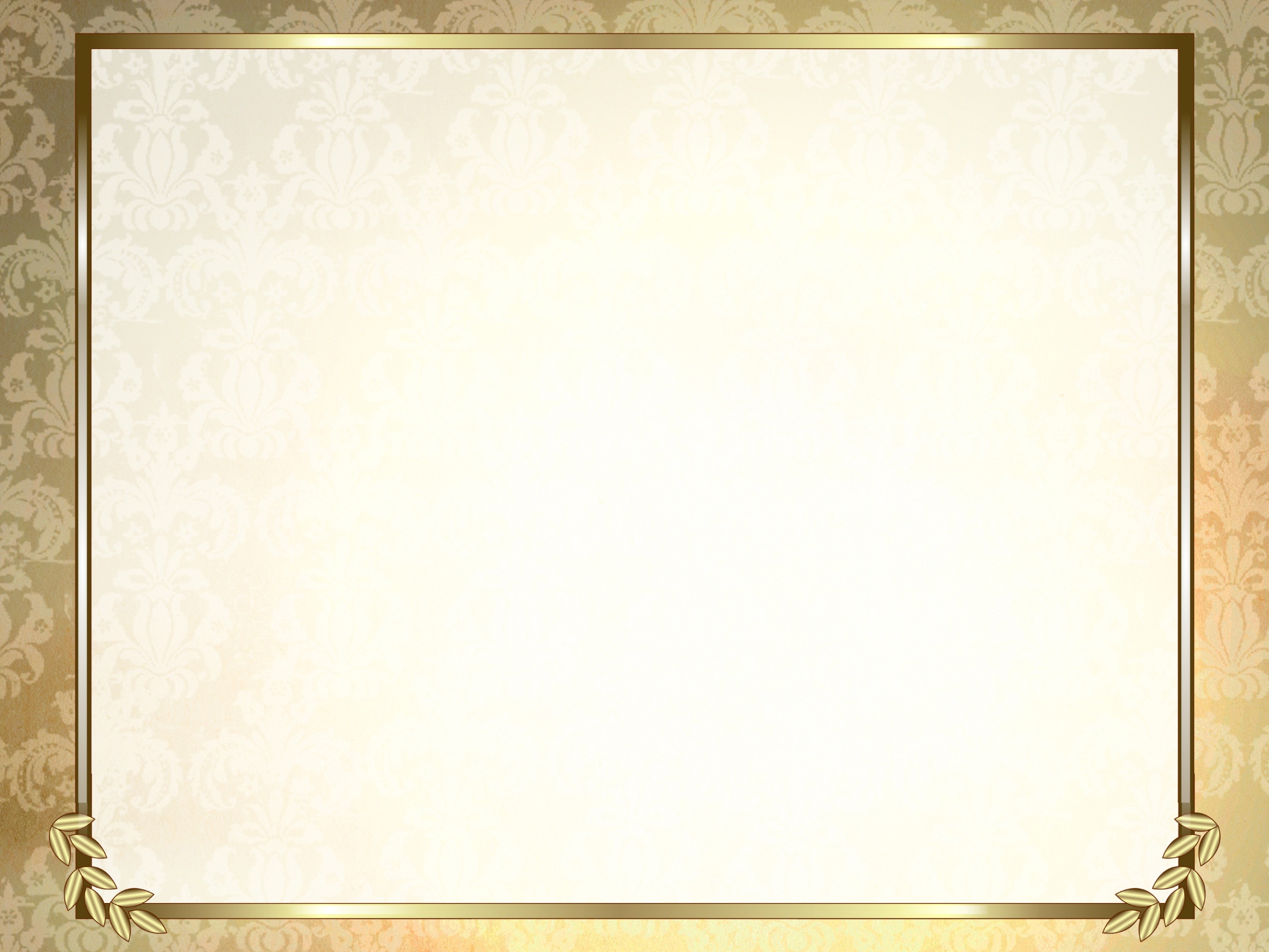 5. Назви блоків держав (об’єднань, союзів), найвищих вітчизняних і міжнародних організацій (крім родових позначень): Східна Європа, країни Близького Сходу, Скандинавські країни.

 6. У словосполученнях — державних, партійних, громадських, профспілкових та інших установ і організацій: Збройні сили України, Всеукраїнське товариство «Просвіта» імені Тараса Шевченка; Державна дума, Земський собор, Тимчасовий уряд (назви державних установ минулого).
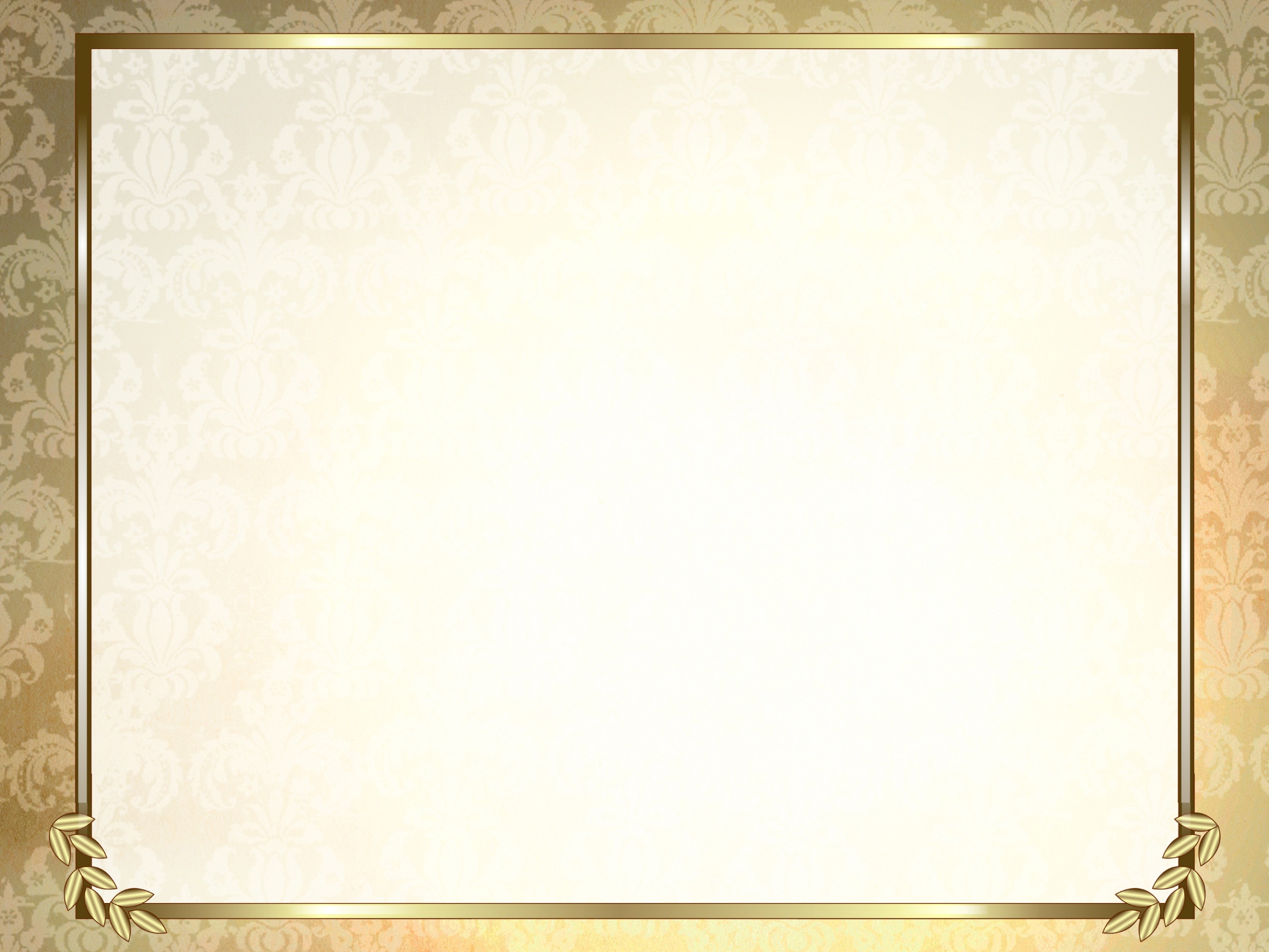 Перше слово з великої літери
У назвах міністерств та їхніх головних управлінь: Міністерство культури України, Головне пасажирське управління Міністерства транспорту України. 

 У назвах установ місцевого значення: Вінницький обласний відділ охорони здоров’я, Черкаська облспоживспілка.
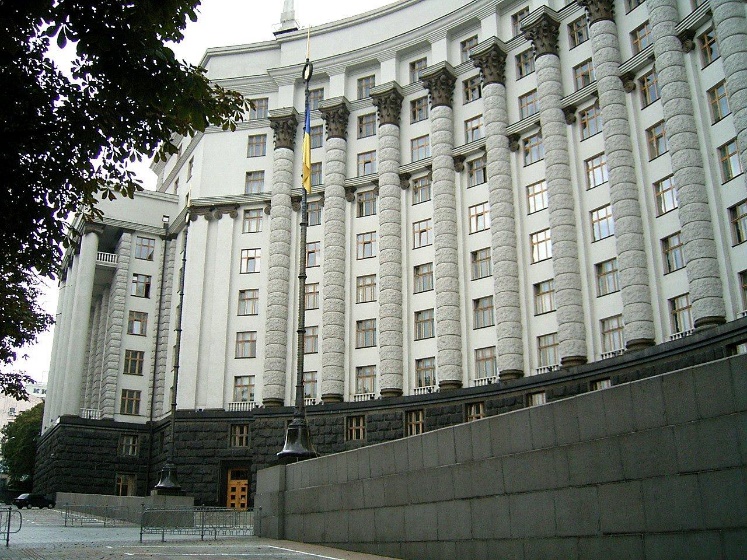 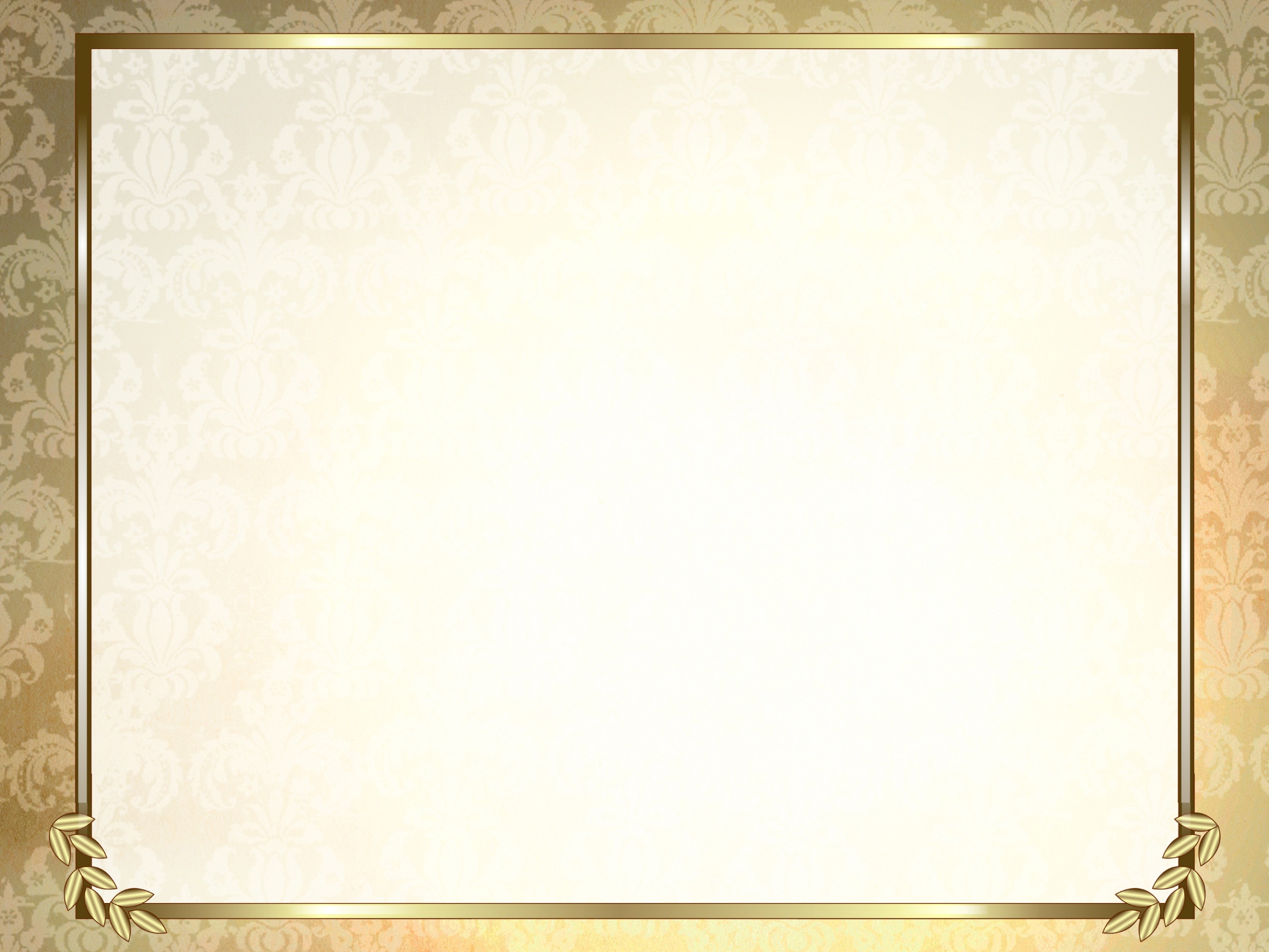 У назвах академій, вищих навчальних закладів, науково-дослідницьких установ, партій України та інших країн: Національна академія наук України, Український вільний університет.




У назвах міжнародних і закордонних професійних, громадських та інших організацій: Міжнародна організація праці, Міжнародна асоціація україністів.
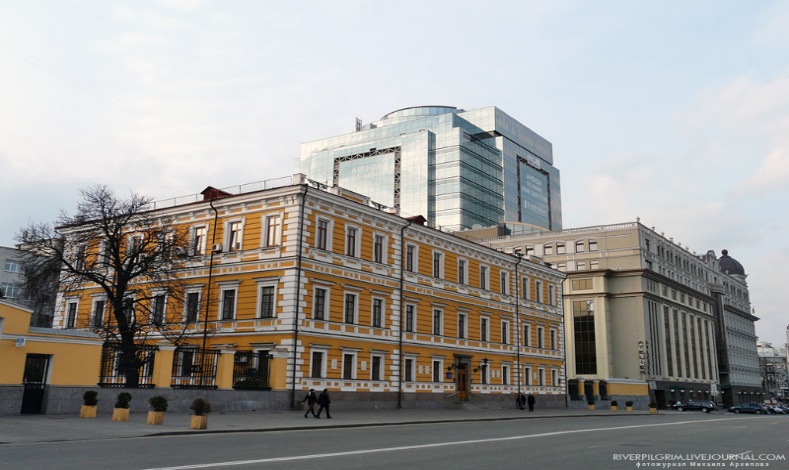 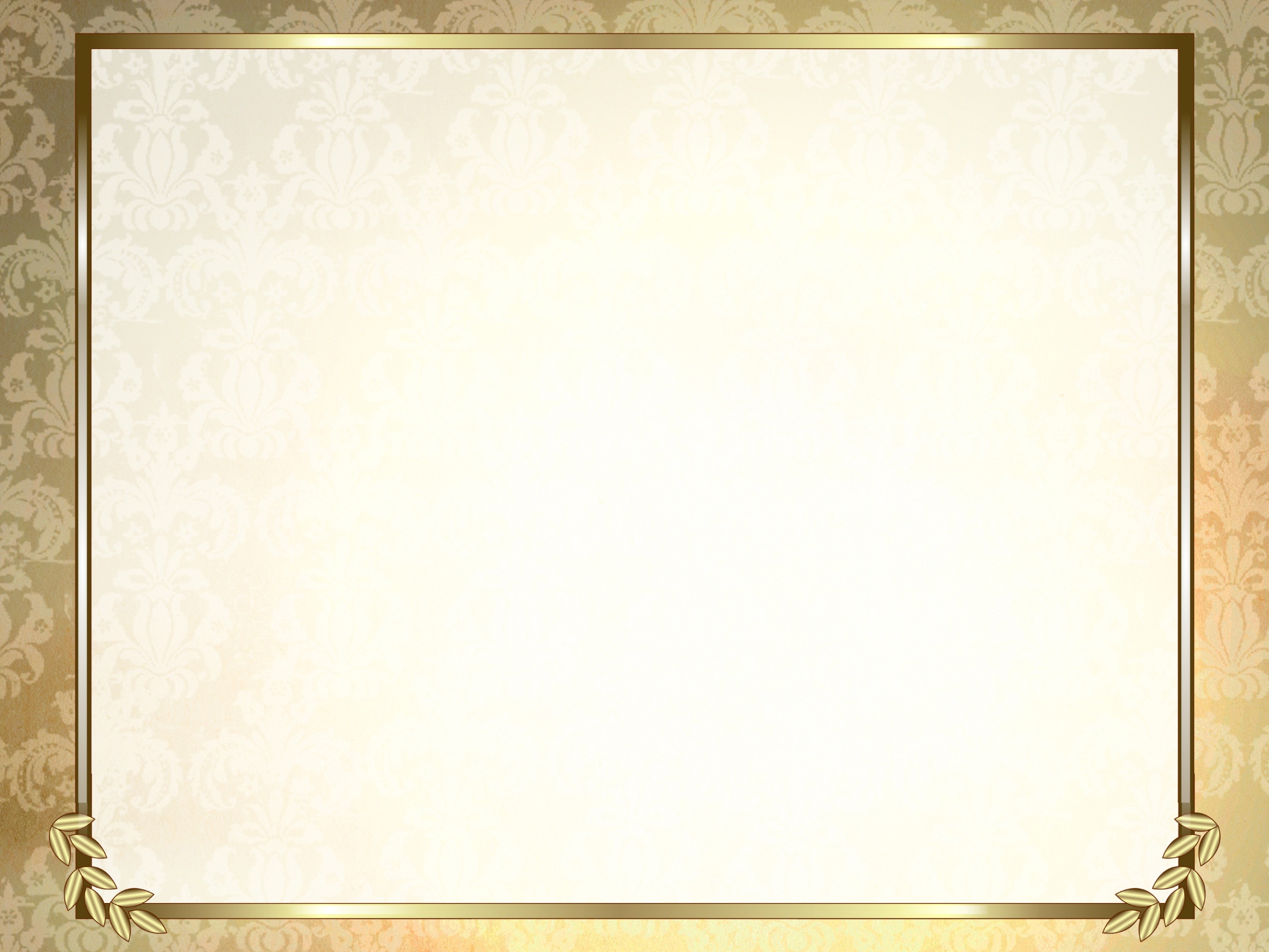 З великої літери
Назви релігійних свят і постів: Різдво Христове, Великдень, Благовіщення, Покрова. 

 Назви пам’яток архітектури, замків, храмів: Колізей, Києво-Печерська лавра, Андрїівська церква. 

Назви історичних подій, епох, війн, революцій, народно-визвольних рухів, повстань, знаменних дат: Коліївщина, Хмельниччина, Семирічна війна, але День Перемоги, День Незалежності, День Конституції
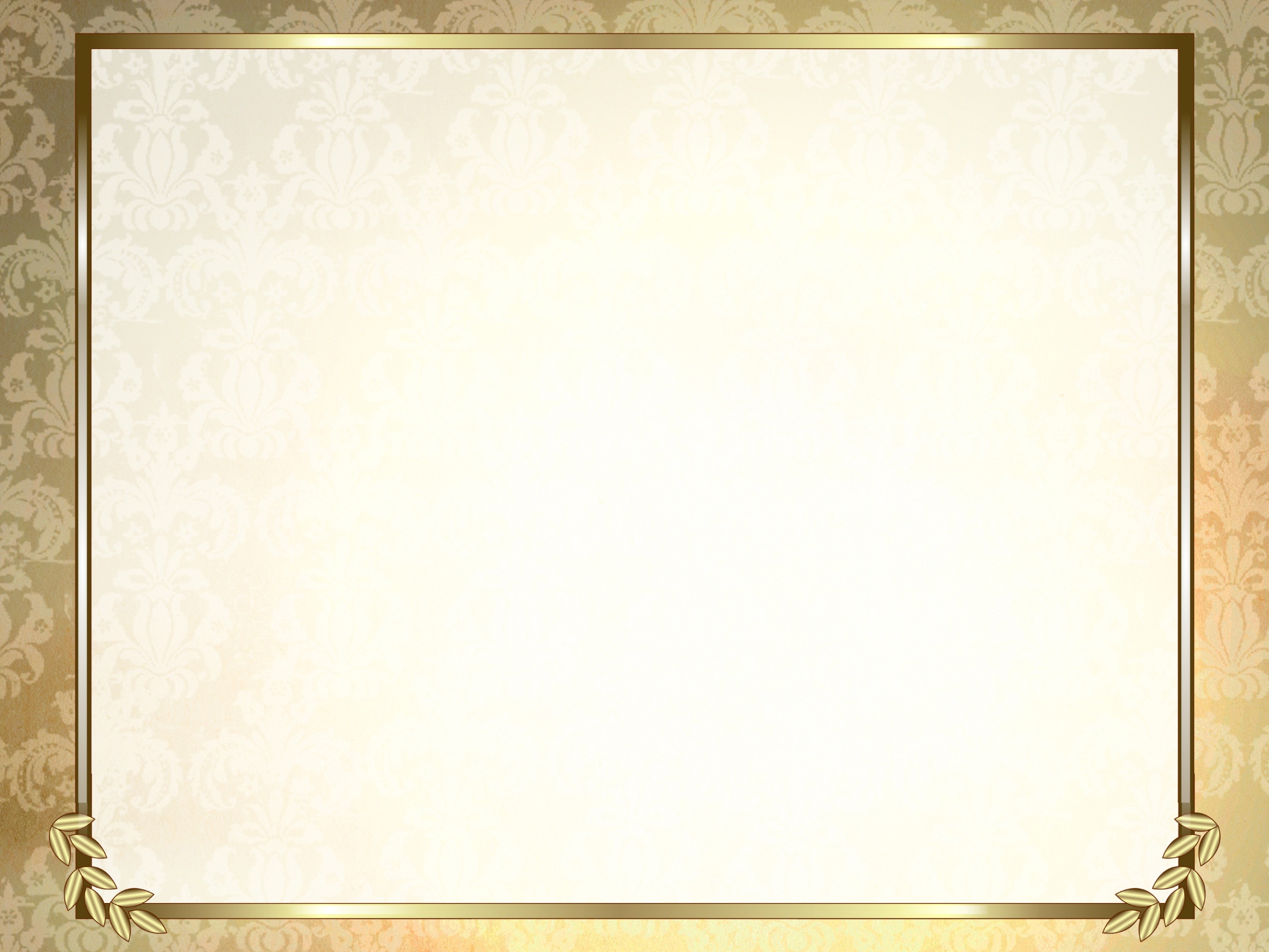 Але з малої літери: 
 Назви історичних подій, епох, війн, геологічних періодів, які стали загальними: греко-перські війни, громадянська війна, світова війна, хрестові походи, античний світ.
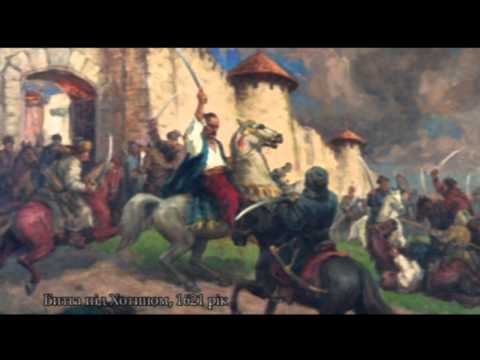 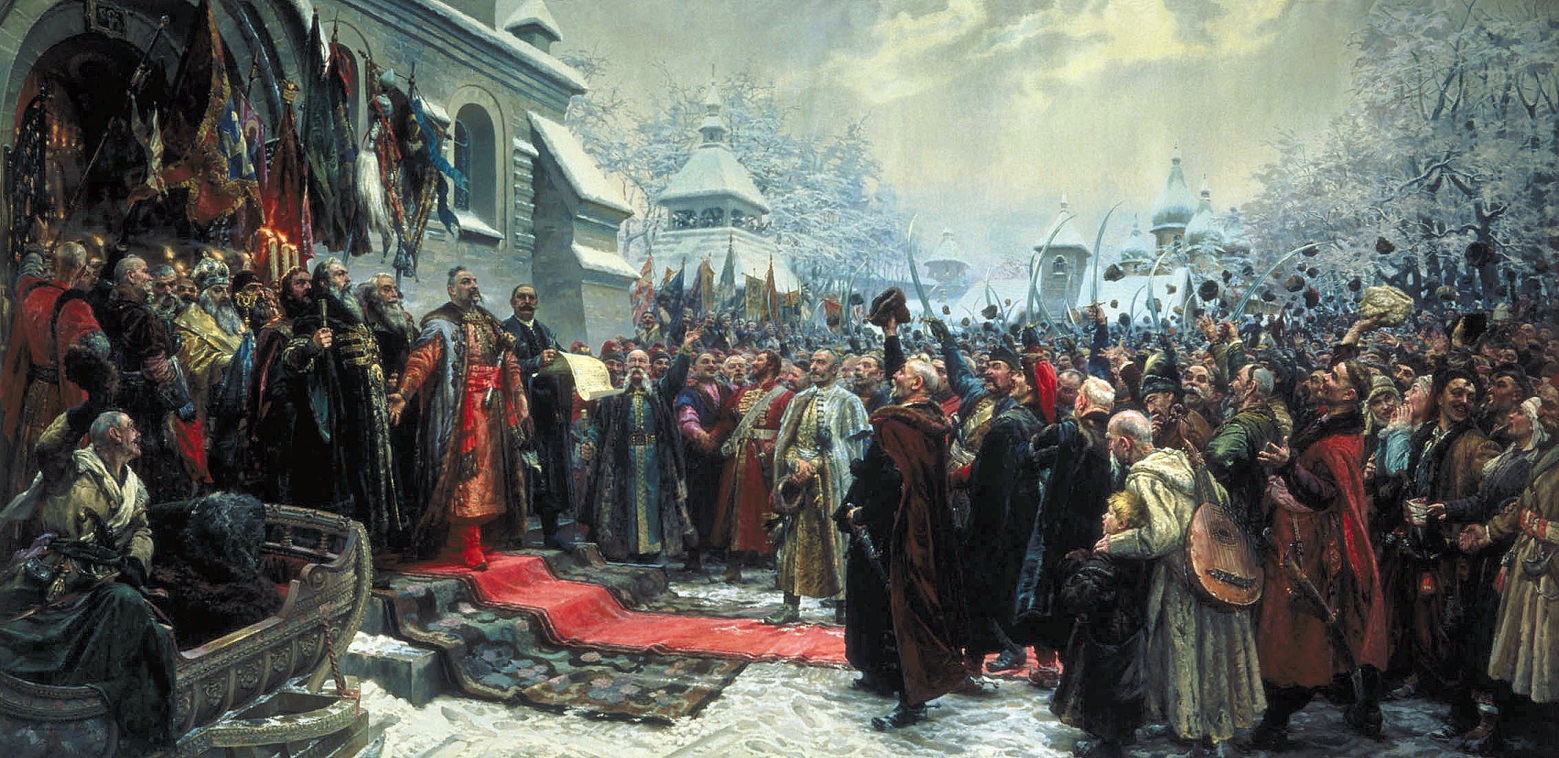 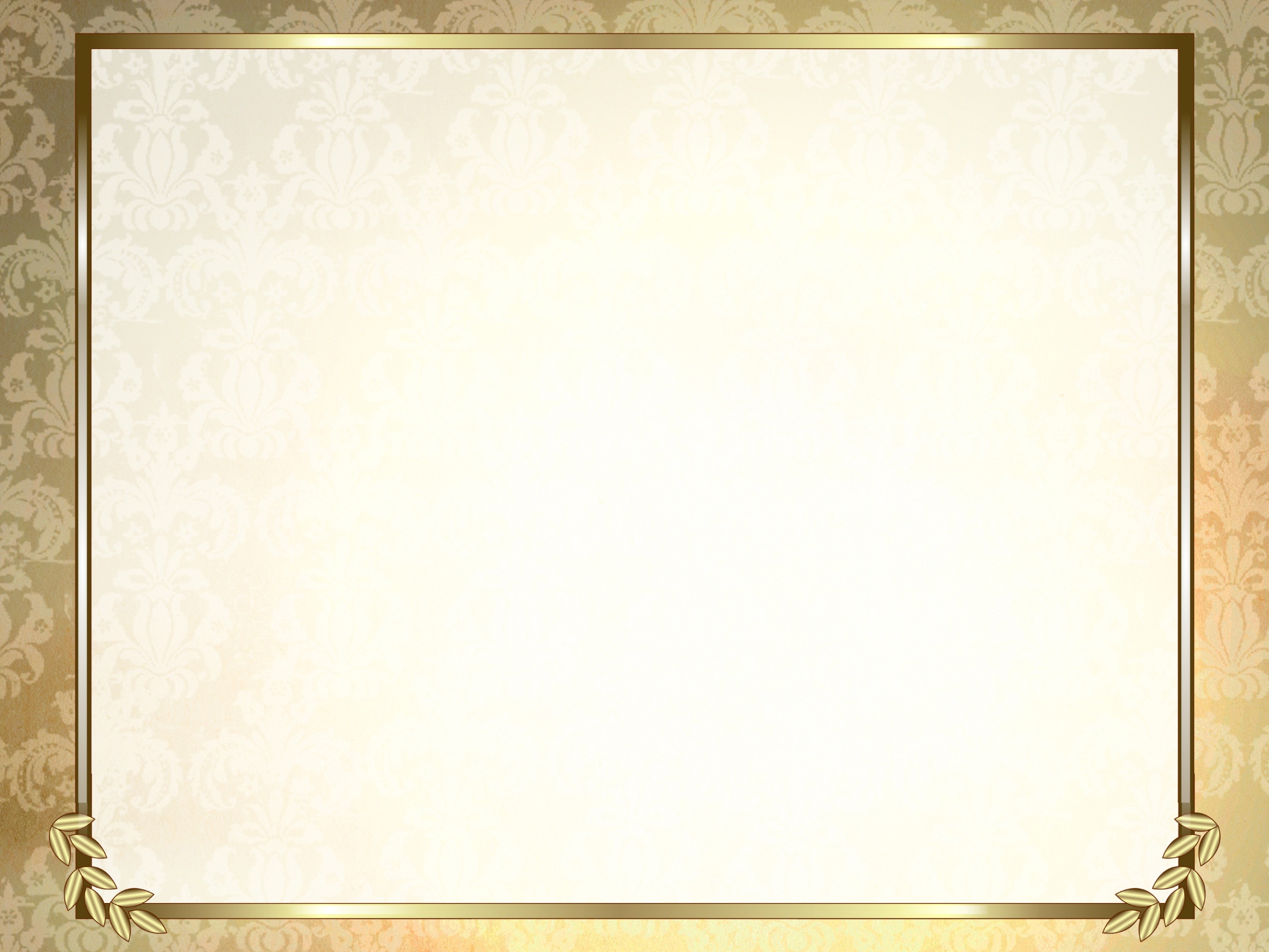 Назви конгресів, конференцій, найважливіших документів: Конституція України, Декларація прав людини, Акт проголошення незалежності України, Конгрес захисту культури. 

 З малої літери пишемо слова: з'їзд, збори, конференція, симпозіум.
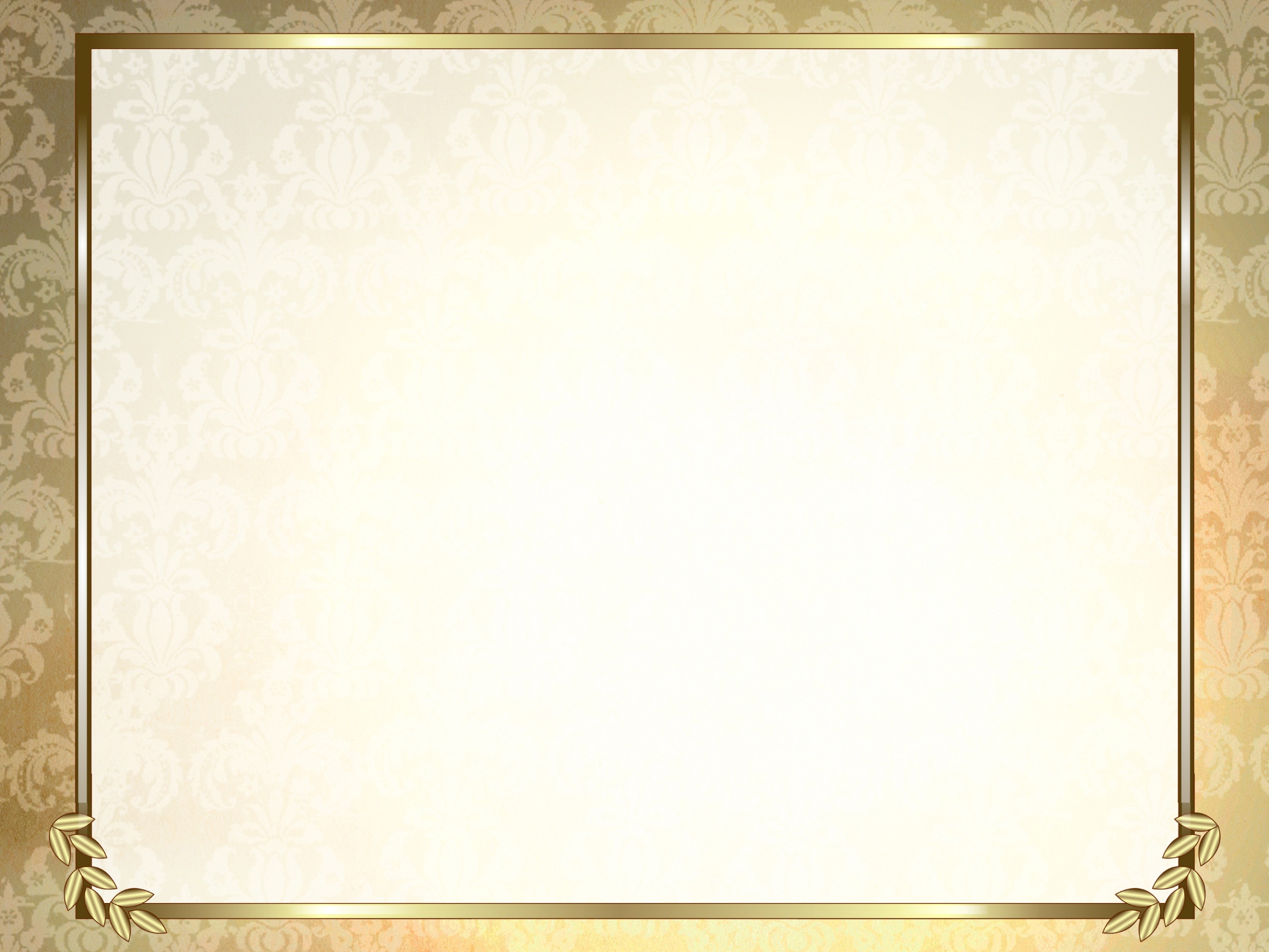 Складені назви виробничих,наукових та культурних об’єктів
Перше слово з великої літери: 
 назви підприємств, установ, закладів: Республіканське виробниче об’єднання «Поліграфкнига», Українсько- канадське спільне підприємство «Кобза»; 
 назви академій, інститутів, кінотеатрів, музеїв, парків культури та відпочинку: Книжкова палата, Палац урочистих подій, Клуб метробудівців.
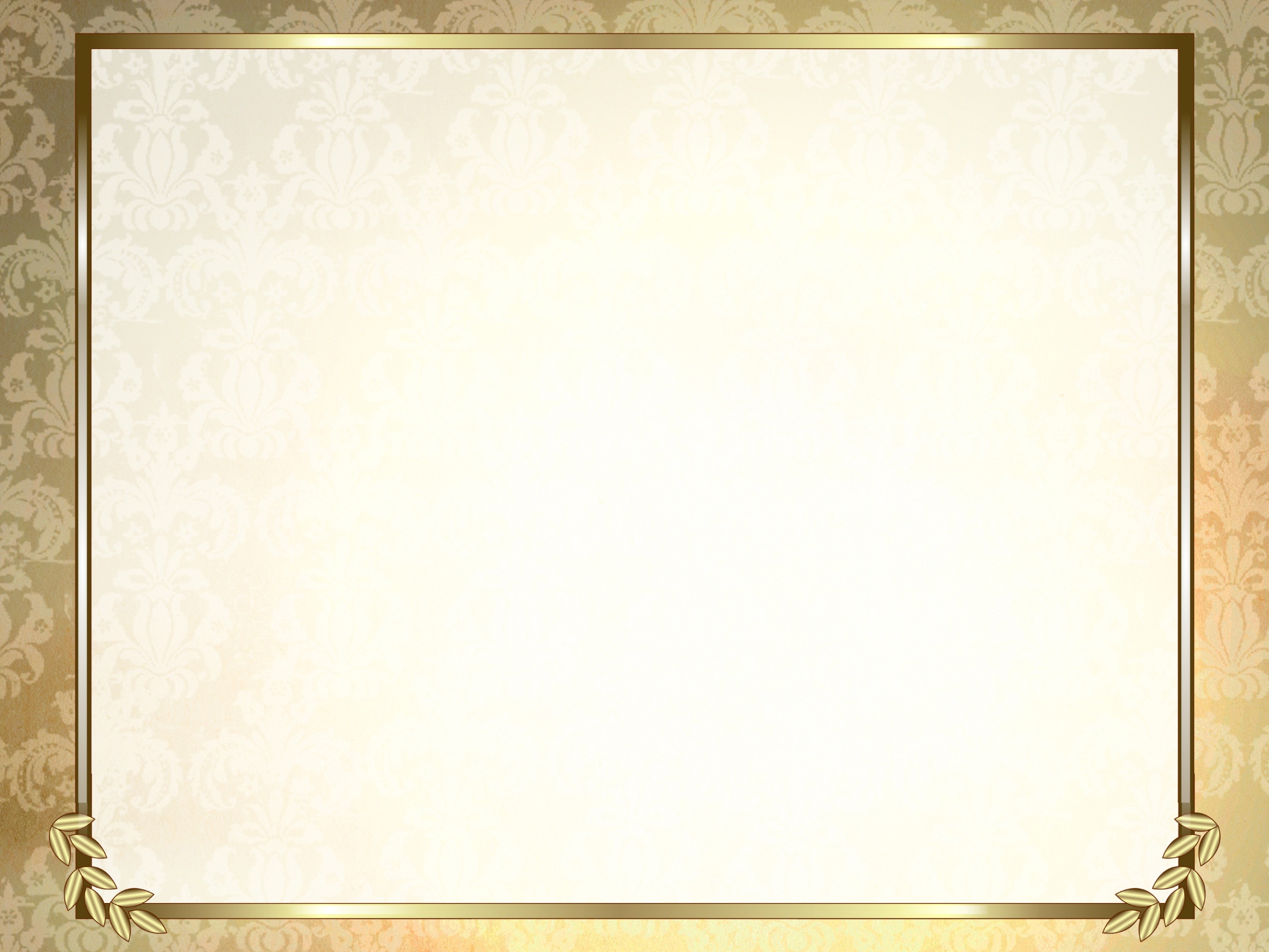 Художні твори, наукові праці, писемні історичні пам’ятки
Перше слово пишеться з великої літери, а назва береться в лапки: поема «Енеїда», повість «Тіні забутих предків», роман «Тигролови», драма «Патетична соната»; 
 у подвійних складених назвах творів, газет тощо з великої літери пишеться також перше слово другої назви: «Я (Романтика)», «Глитай, або ж Павук»; 
 з великої літери, але без лапок пишуться назви культових книг: Біблія, Євангеліє, Апостол, Псалтир.
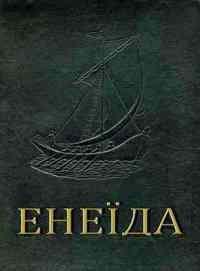 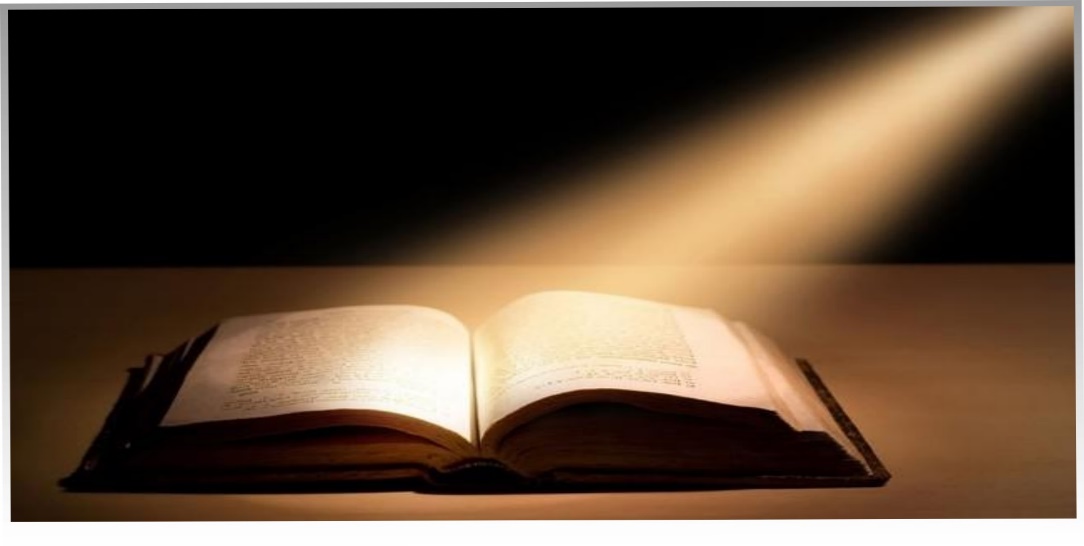 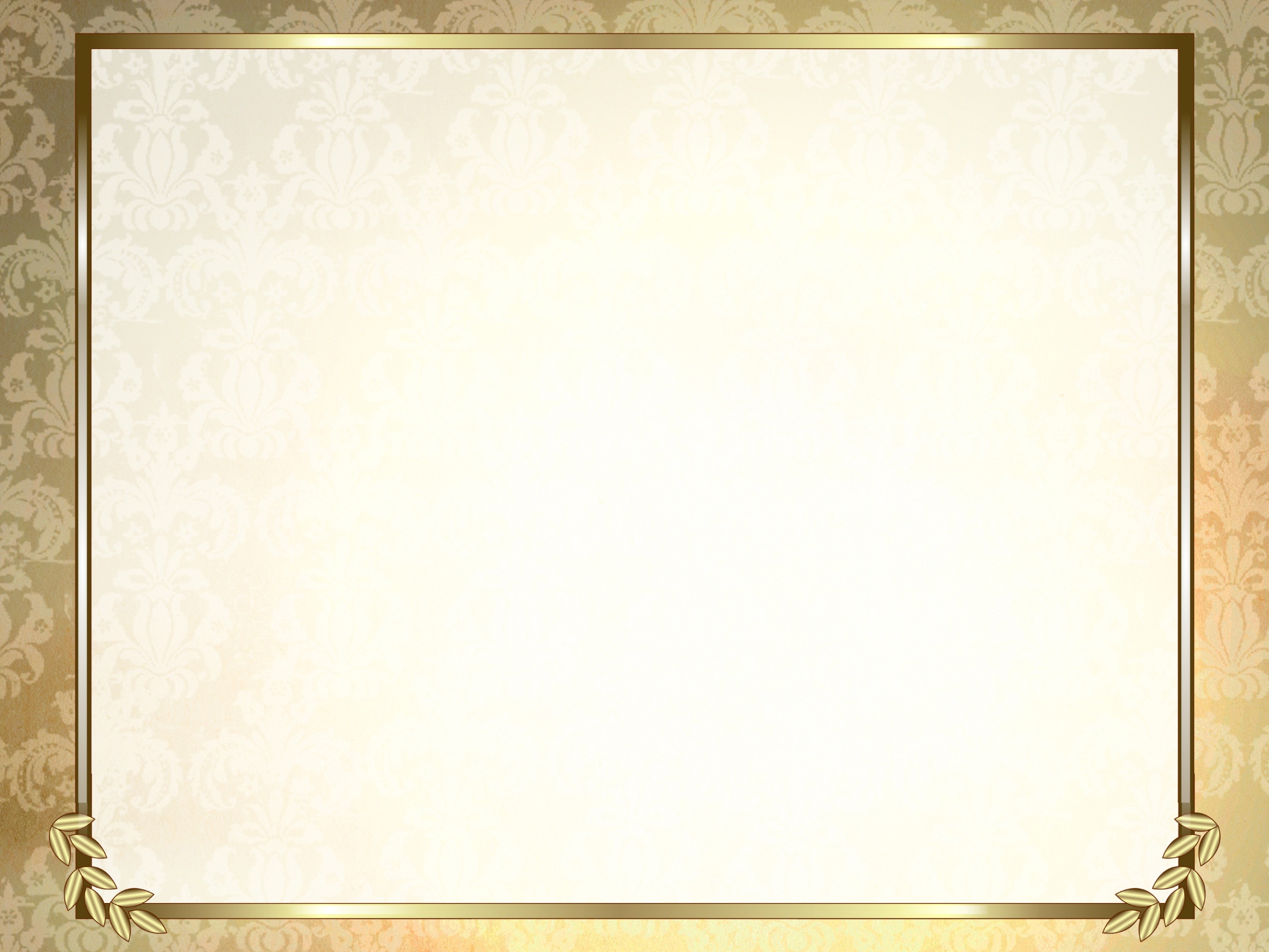 Назви вокзалів, залізничних станцій, портів, пристаней з великої літери без лапок: аеропорт Бориспіль, Південний вокзал, але назви станцій метро подаємо в лапках: станція метро «Либідська», станція «Площа Льва Толстого».
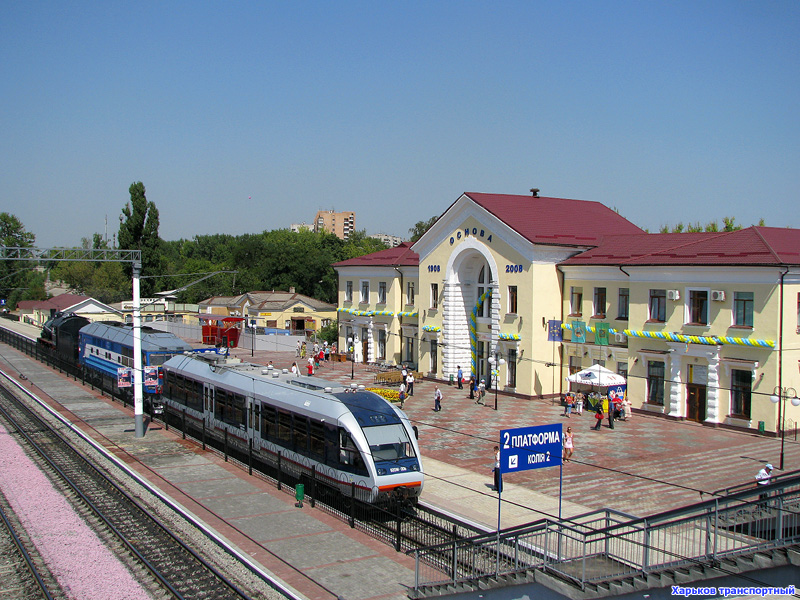 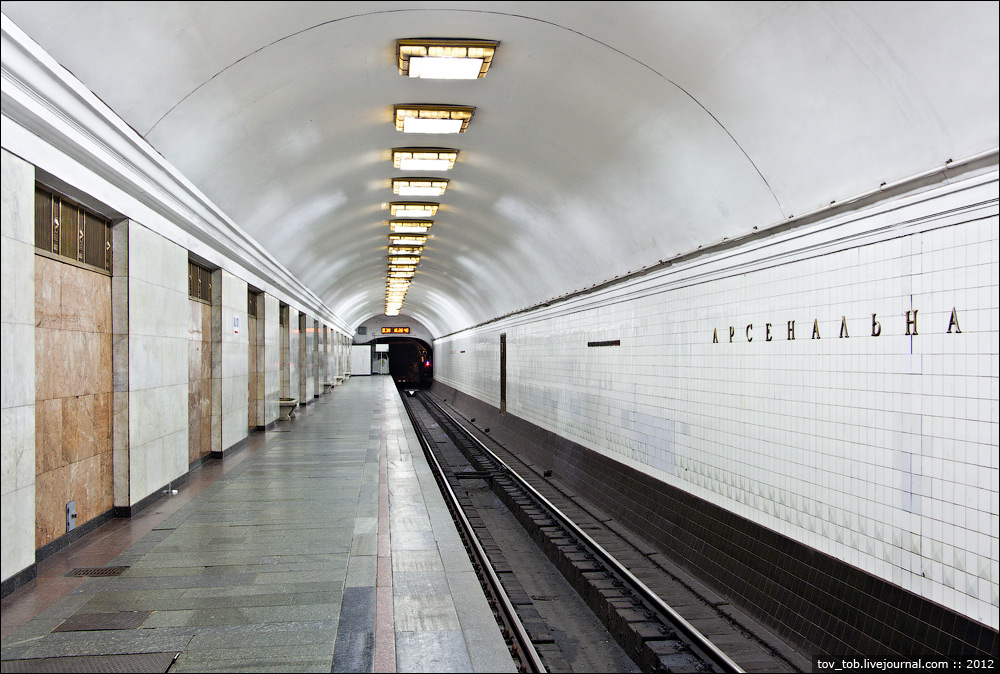 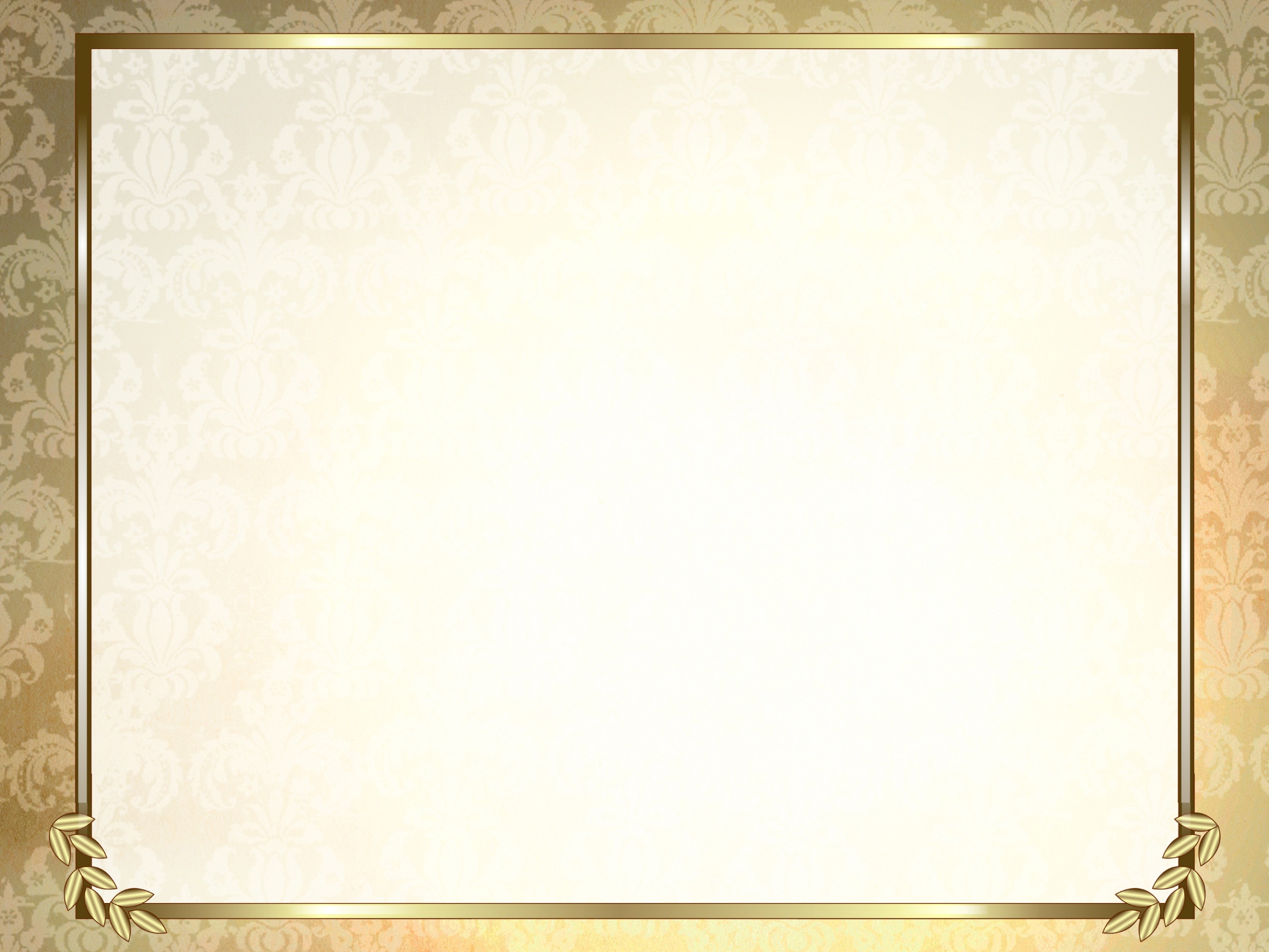 Складені назви виробничих,наукових та культурних об’єктів
Перше слово з великої літери: 
 назви підприємств, установ, закладів: Республіканське виробниче об’єднання «Поліграфкнига», Українсько- канадське спільне підприємство «Кобза»; 
 назви академій, інститутів, кінотеатрів, музеїв, парків культури та відпочинку: Книжкова палата, Палац урочистих подій, Клуб метробудівців.
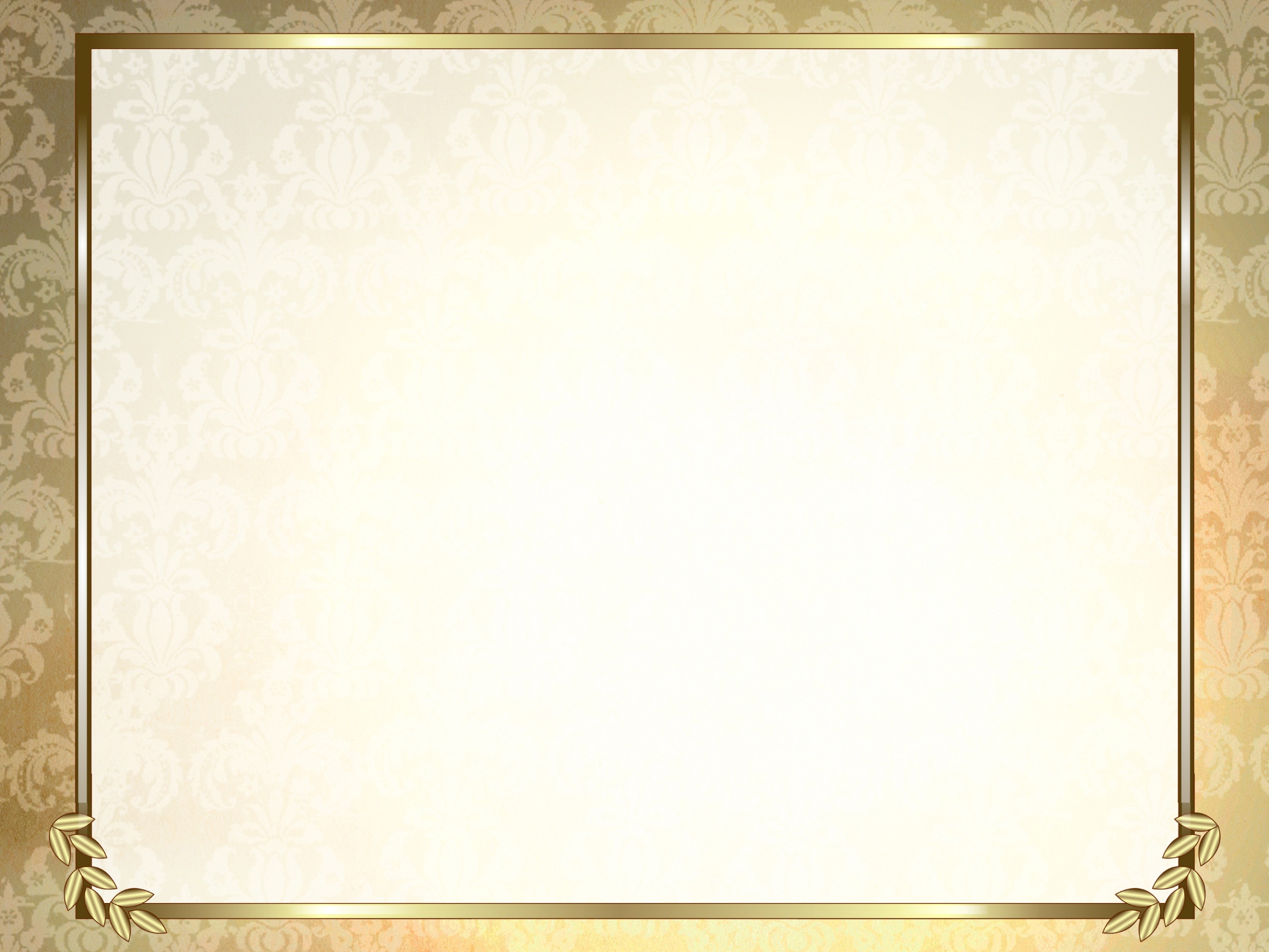 Назви нагород, відзнак
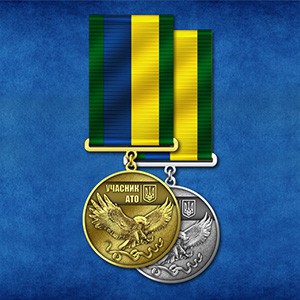 У назвах нагород, відзнак, що складаються з кількох слів, тільки перше слово (крім родових) пишеться з великої літери: орден Вітчизняної війни, орден Незалежності; 
 якщо така назва береться в лапки, то теж із великої літери пишеться тільки перше слово: орден «Мати-героїня», медаль «За відвагу».
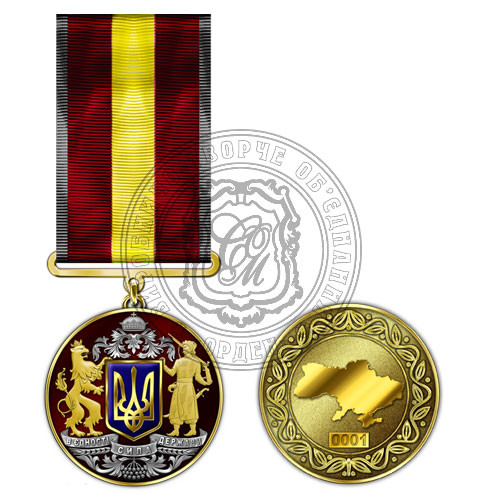 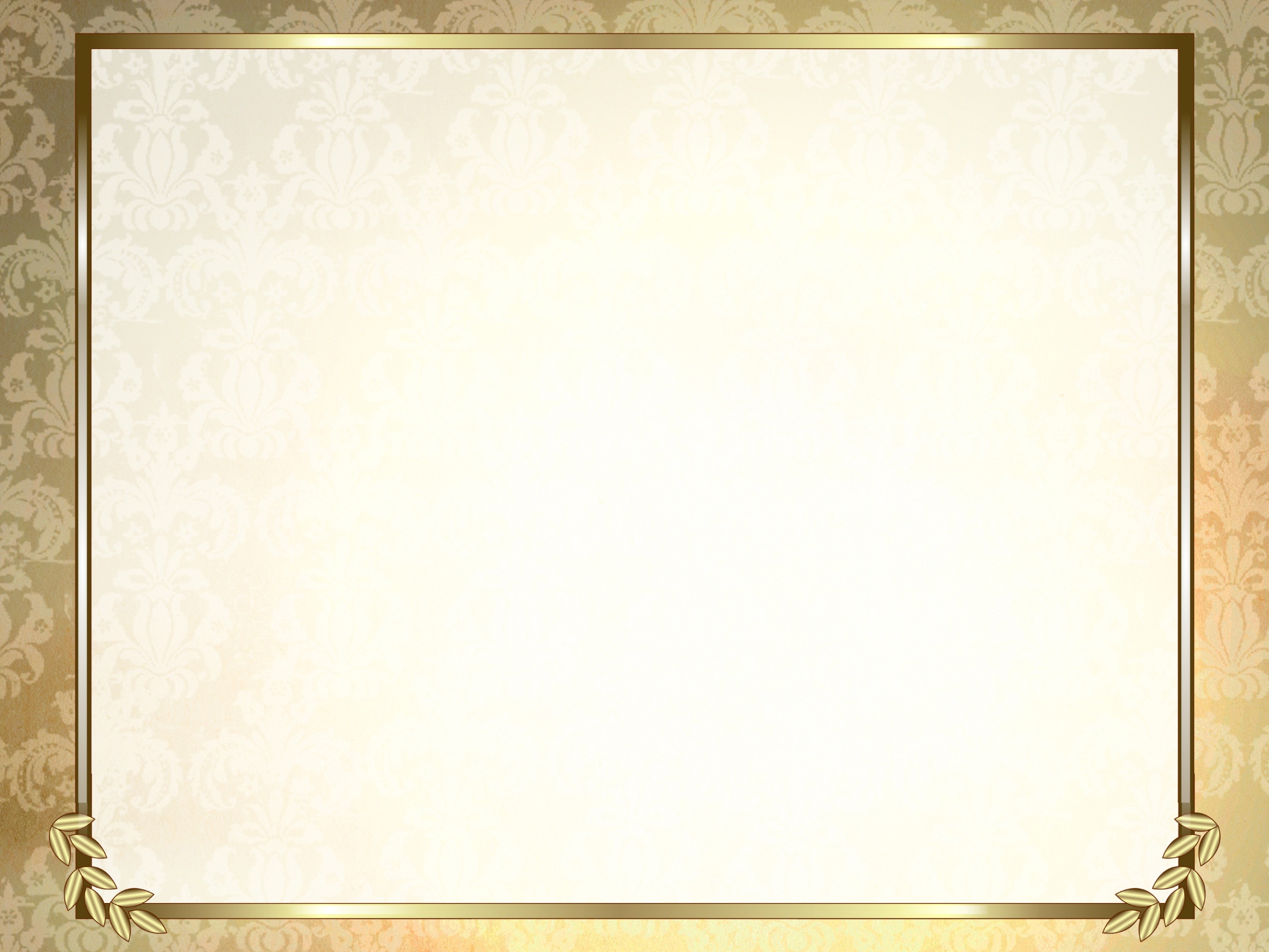 Сорти рослин, вин, порід тварин
Сорти рослин, фруктів, овочів, квіток у спеціальній літературі пишуться з великої літери: картопля Чарівниця, виноград Лідія, яблуня Китайська золота рання; 
 у текстах, не перевантажених назвами сортів рослин, овочів, фруктів, назви беруться в лапки або пишуться з малої літери й без лапок: полуниця «Вікторія», жоржина «Світлана»; Сорти рослин, вин, порід тварин
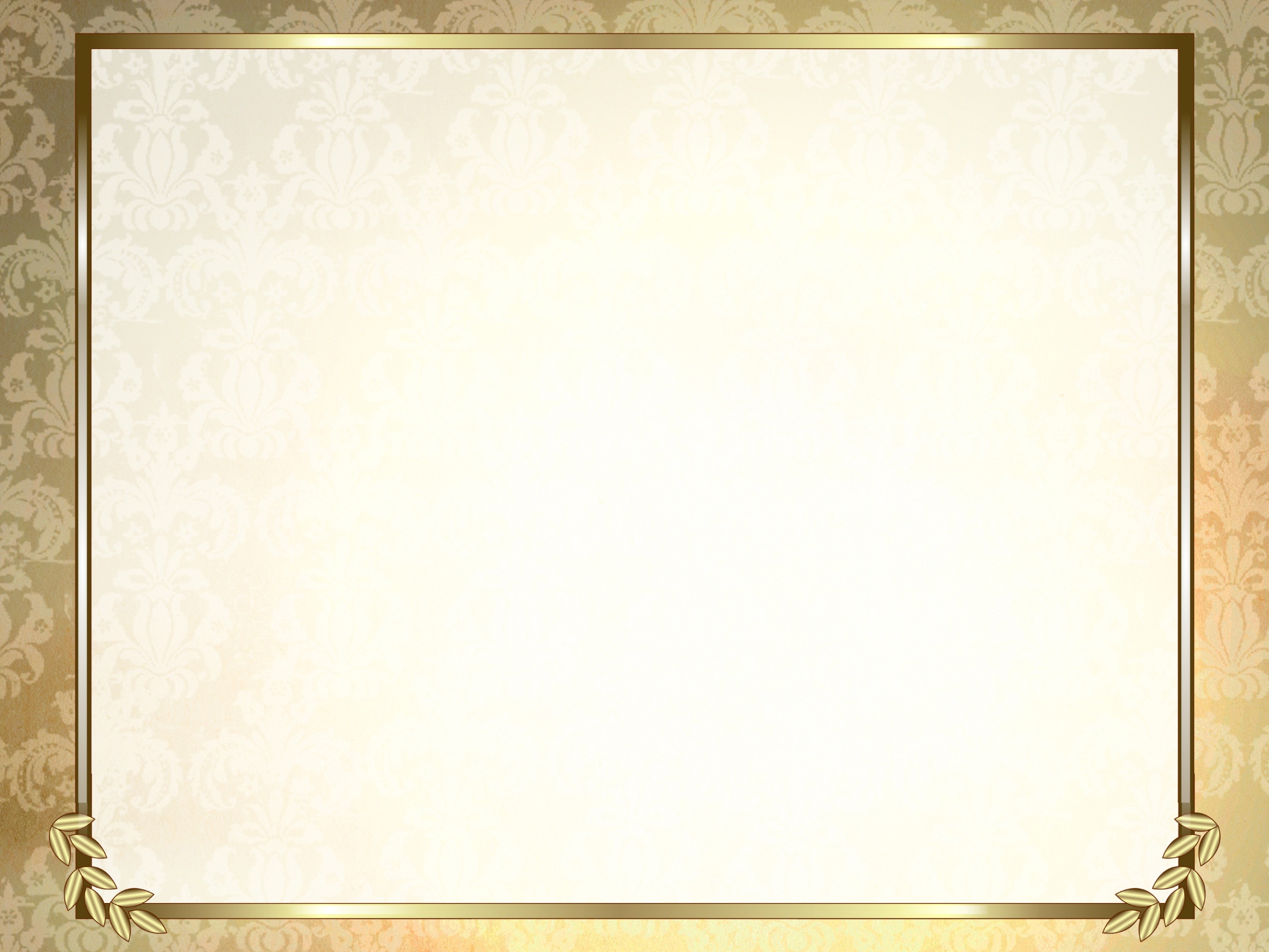 загальновідомі сорти вин і їхні назви не сприймаються як індивідуальні й пишуться з малої літери: бордо, мускат, портвейн, рислінг; 
назви марок вин пишемо з великої літери: «Перлина степу», «Чорний доктор», «Сонячна долина»; 
 назви порід тварин пишемо з малої літери: собаки — болонка, сенбернар, бульдог; коти — сибірський, ан- горський, свійський.
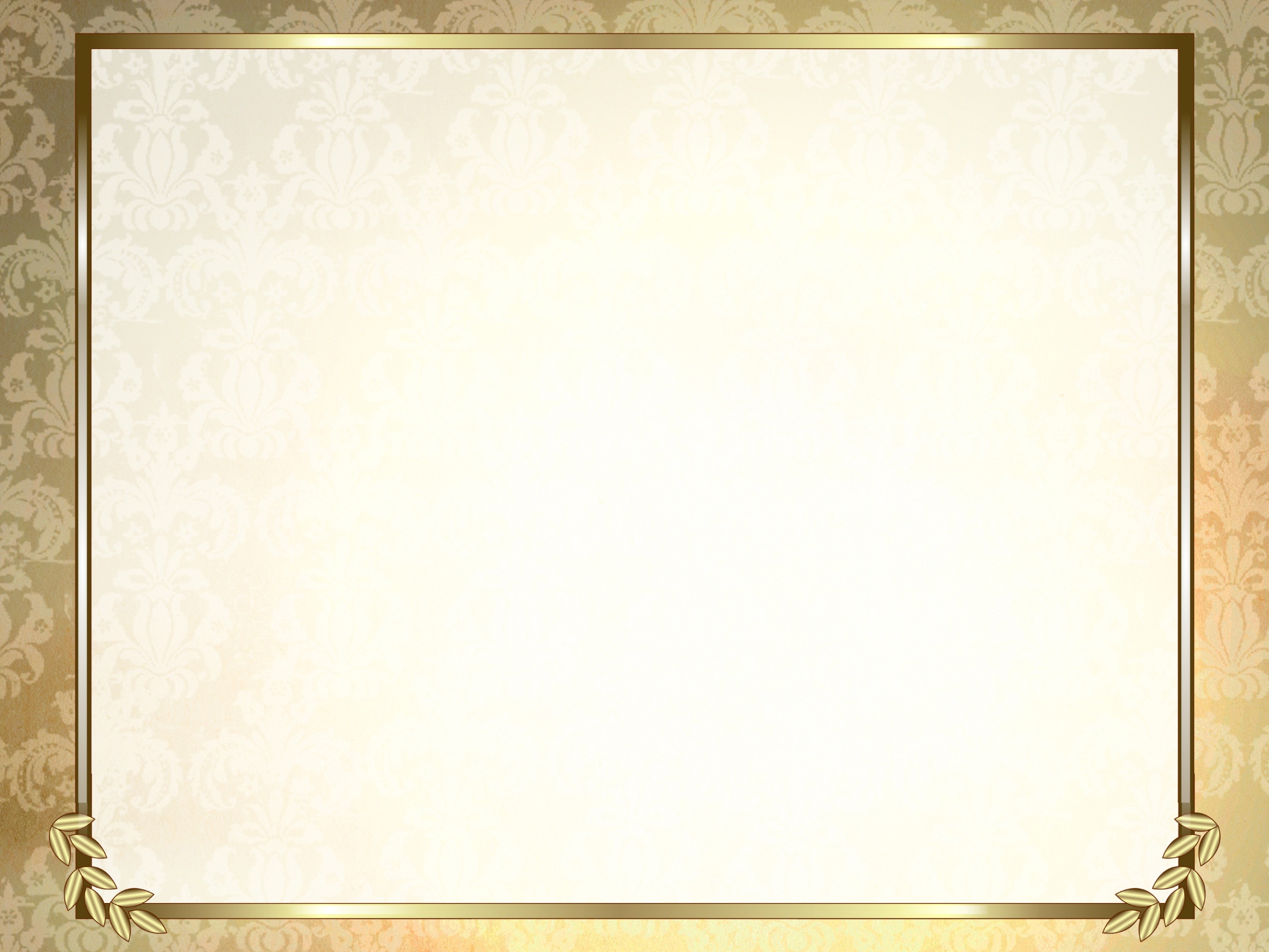 Транспортні засоби
Індивідуальні назви кораблів, поїздів, літаків пишуться з великої букви й беруться в лапки: літак «Антей», поїзд «Верховина», ракета «Вихор»; 
 серійні назви літаків позначаються буквеними абревіатурами з числовим показником: АН-24, ЯК-15, ІЛ-18, ТУ-134; 
 офіційні назви літаків іноземних фірм пишуться з великої літери: Воїнг-747, Хенкель-111;
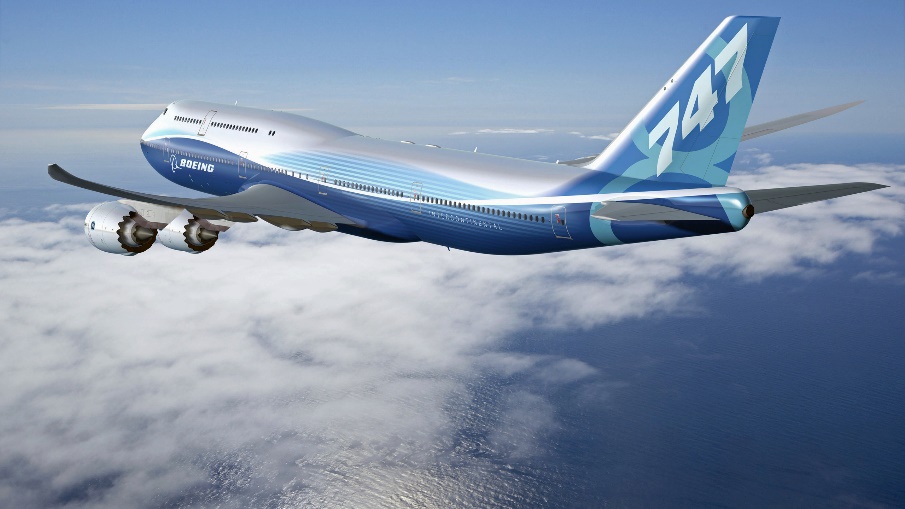 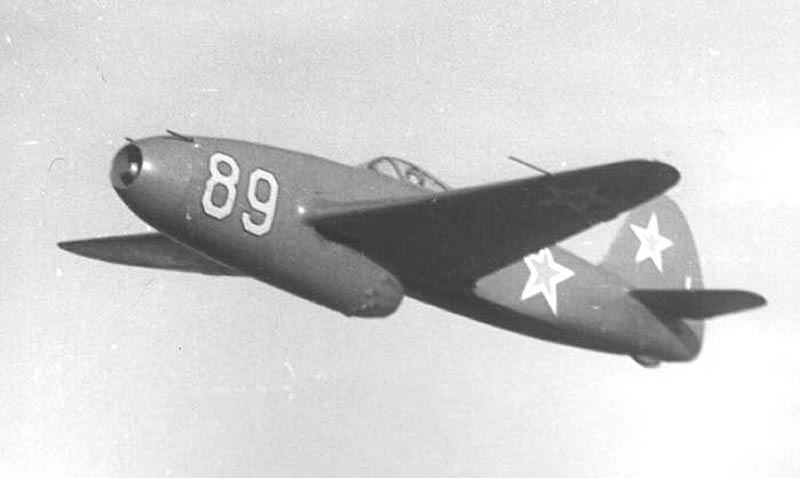 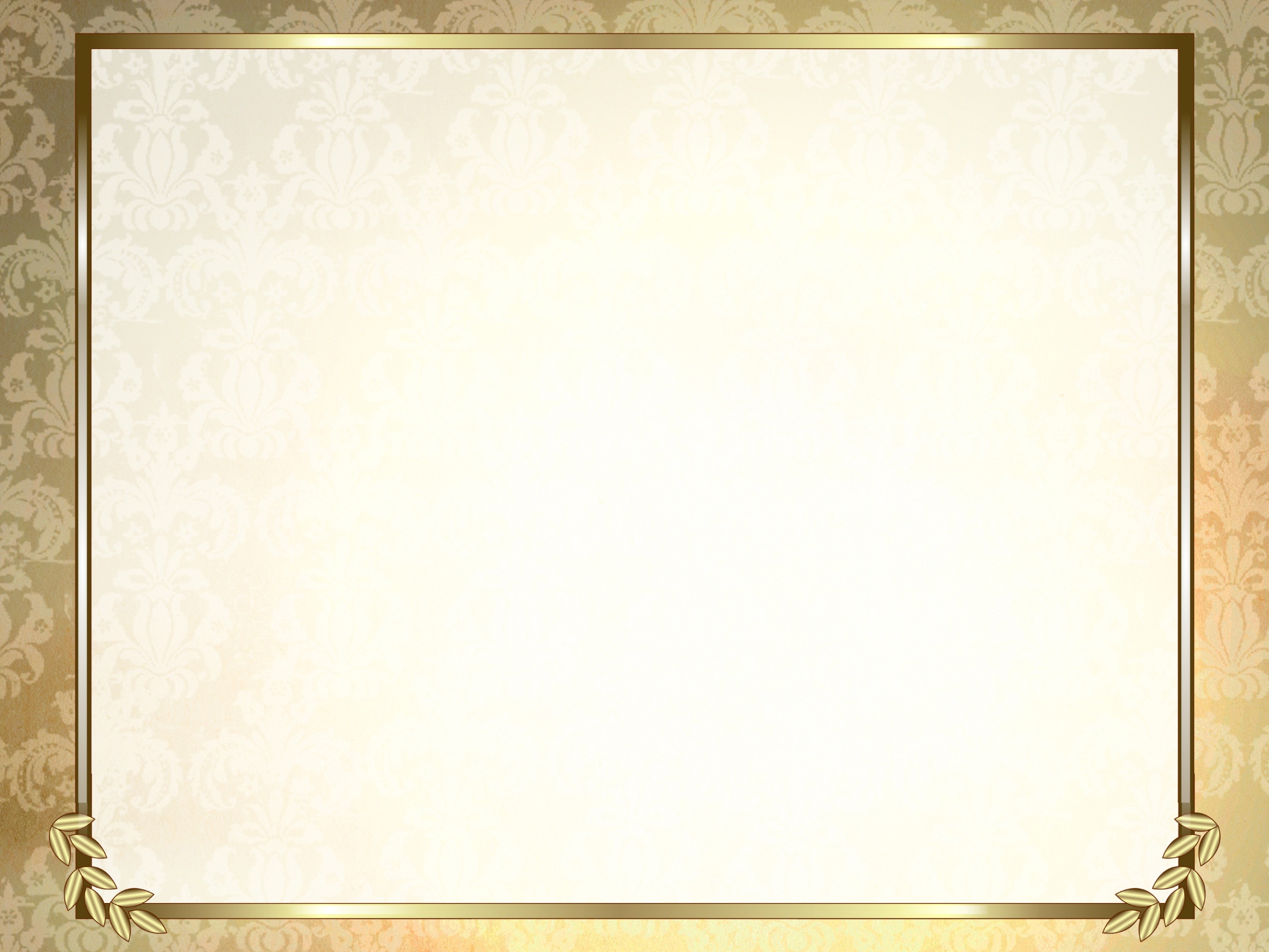 Назви марок машин пишуться з великої літери і беруться в лапки: «Нива», «Запорожець», «Таврія»; але «газик»; «леопард», «пантера», «тигр» ; 
 назви марок іноземних автомобілів пишемо з малої літери і в лапках: «опель», «тойота», «вольво», «форд», «джип»
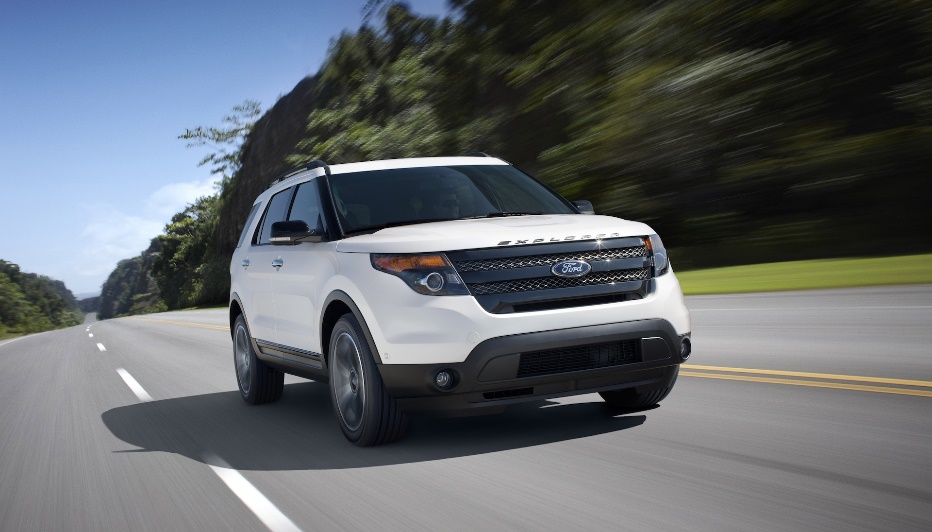 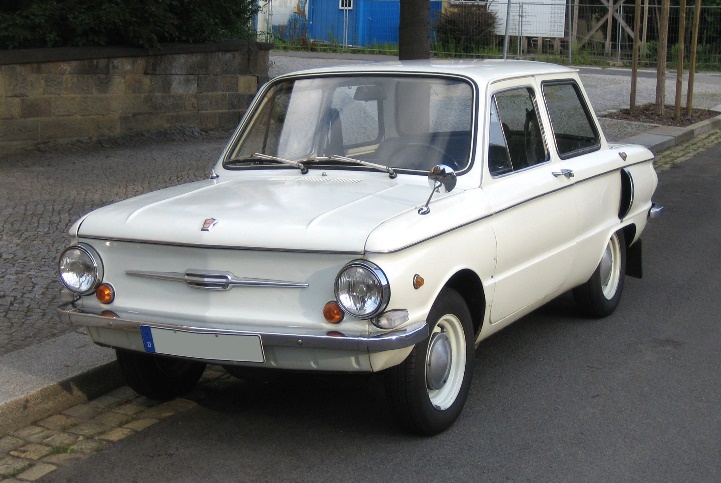 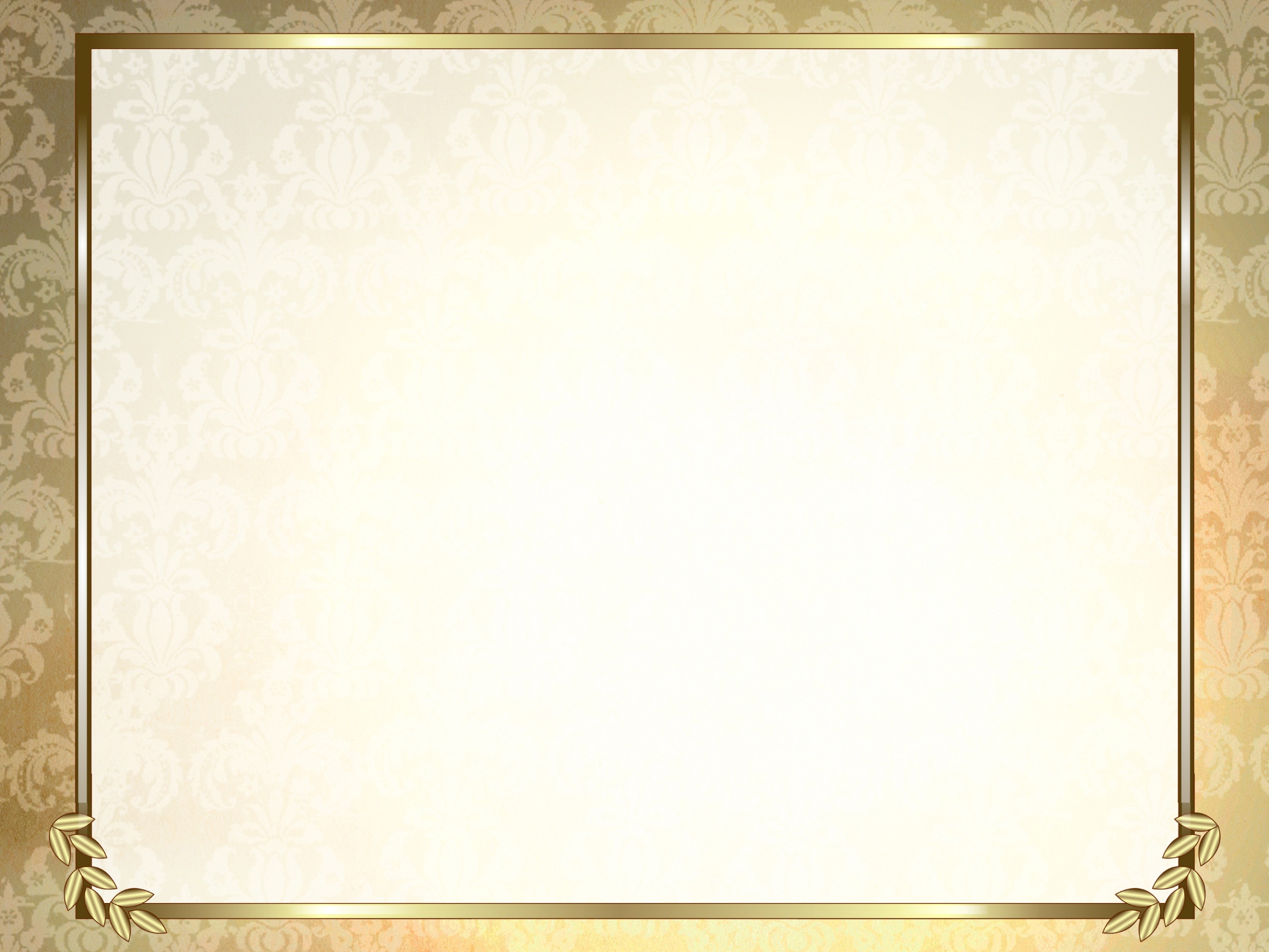 Перевірка знать. Тести
Виберіть одну правильну відповідь
1. З великої літери треба писати лише перше слово 
	у власній назві :
А Р(р)іздвяні С(с)вята 
Б З(з)апорозька С(с)іч 
В В(в)ерховна Р(р)ада 
Г Є(є)вропейський С(с)оюз 
	2. Власну назву треба брати в лапки в усіх рядках, окрім 
А священний Коран 
Б зупинка Таврійський університет 
В Шевченків Кобзар 
Г літак Мрія
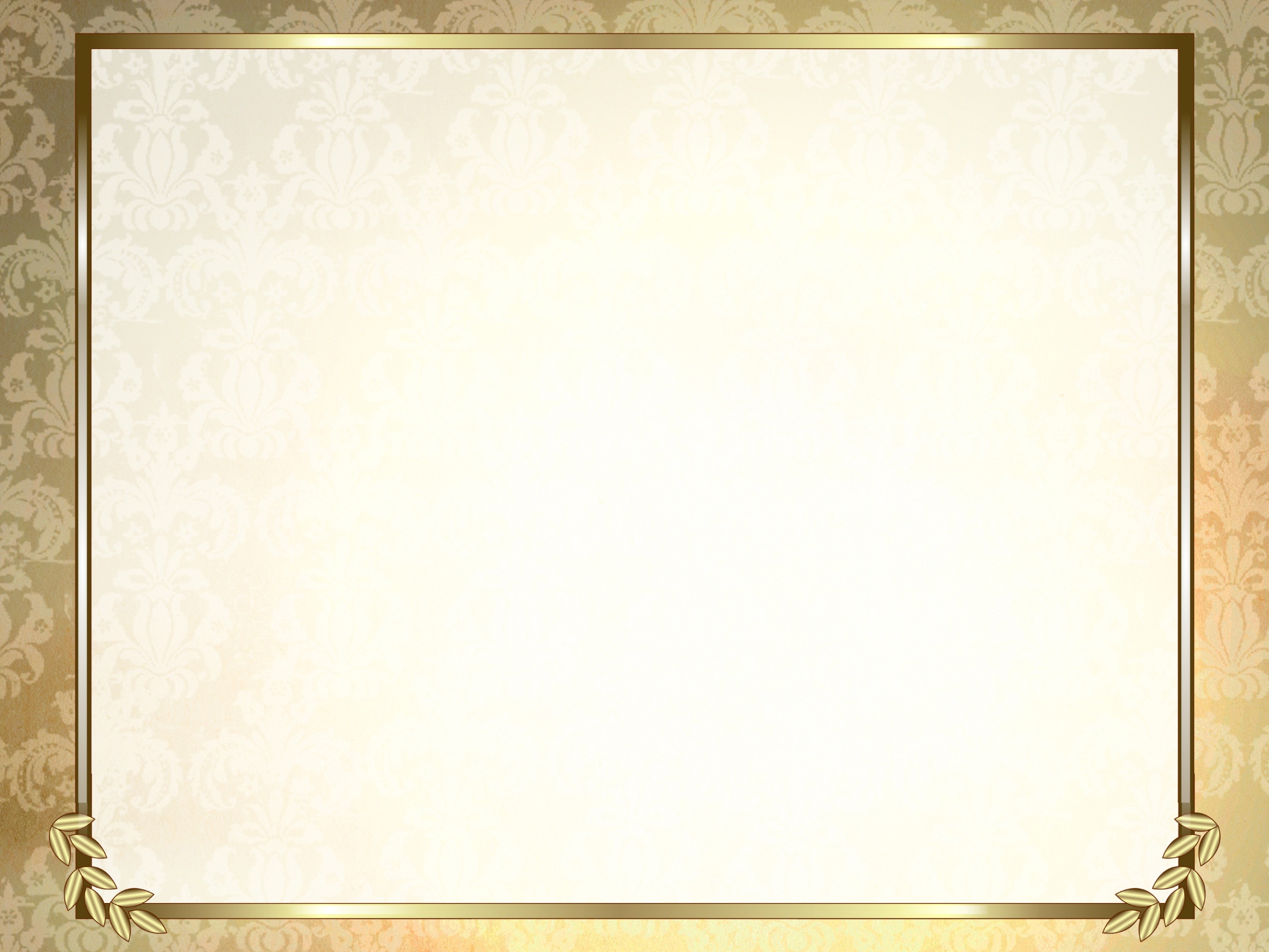 3. Обидві власні назви треба писати в лапках у рядку 
А село Веселе, фабрика Світоч 
Б роман Плаха, печиво Сюрприз 
В готель Харків, дівчина Марійка 
Г холодильник Норд, місто Острог 
	4. Орфографічну помилку допущено в рядку
А Миколин ноутбук 
Б прокрустове ложе 
В шевченківські свята 
Г гоголівський гумор 
	5. Правил вживання великої літери та лапок дотримано в рядку 
А мис «Доброї надії» 
Б античний світ 
В День конституції 
Г Краснодарський край
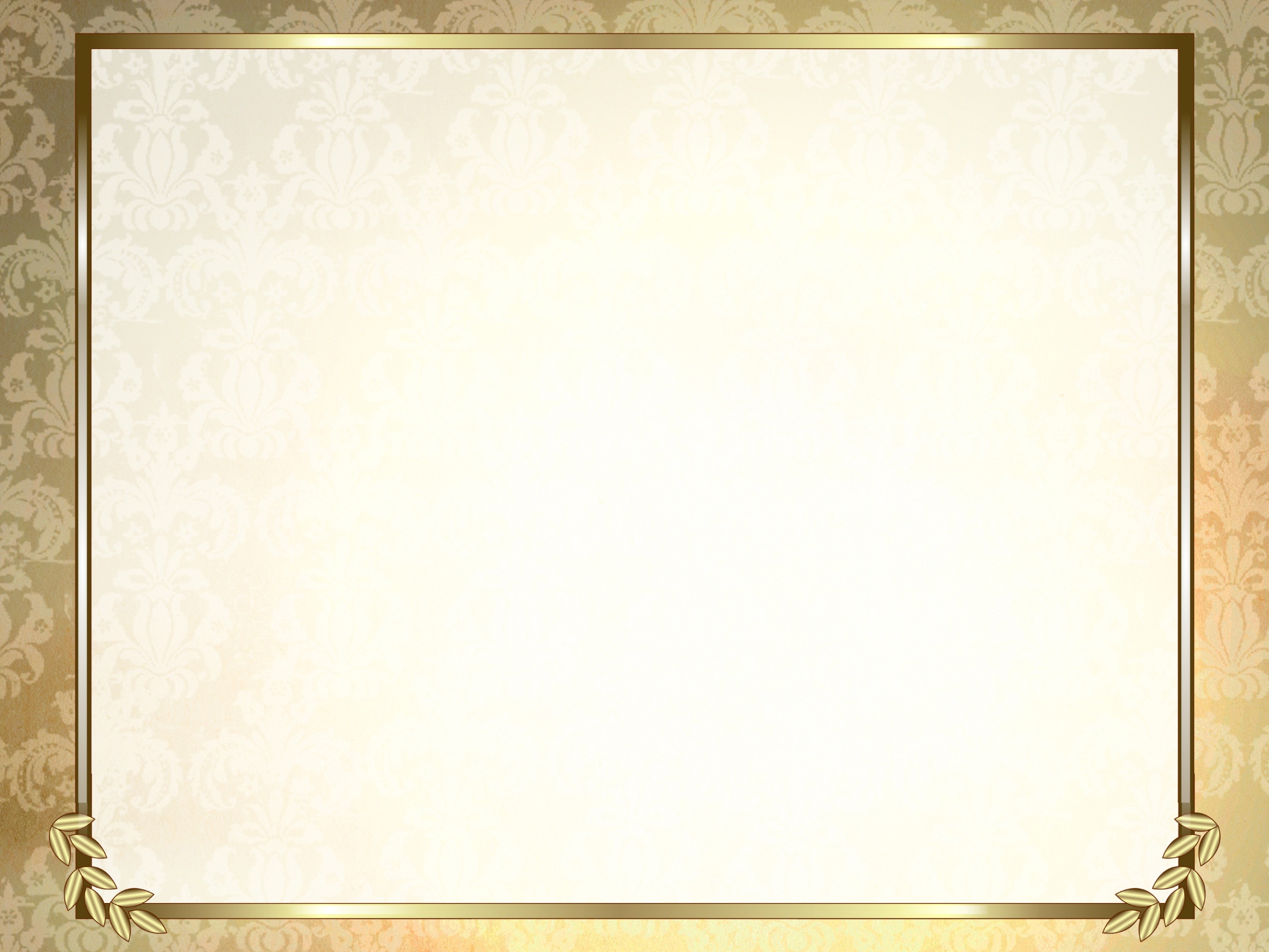 Відповіді до тестів
1. А 
2. А 
3. Б 
4. В 
5. Г
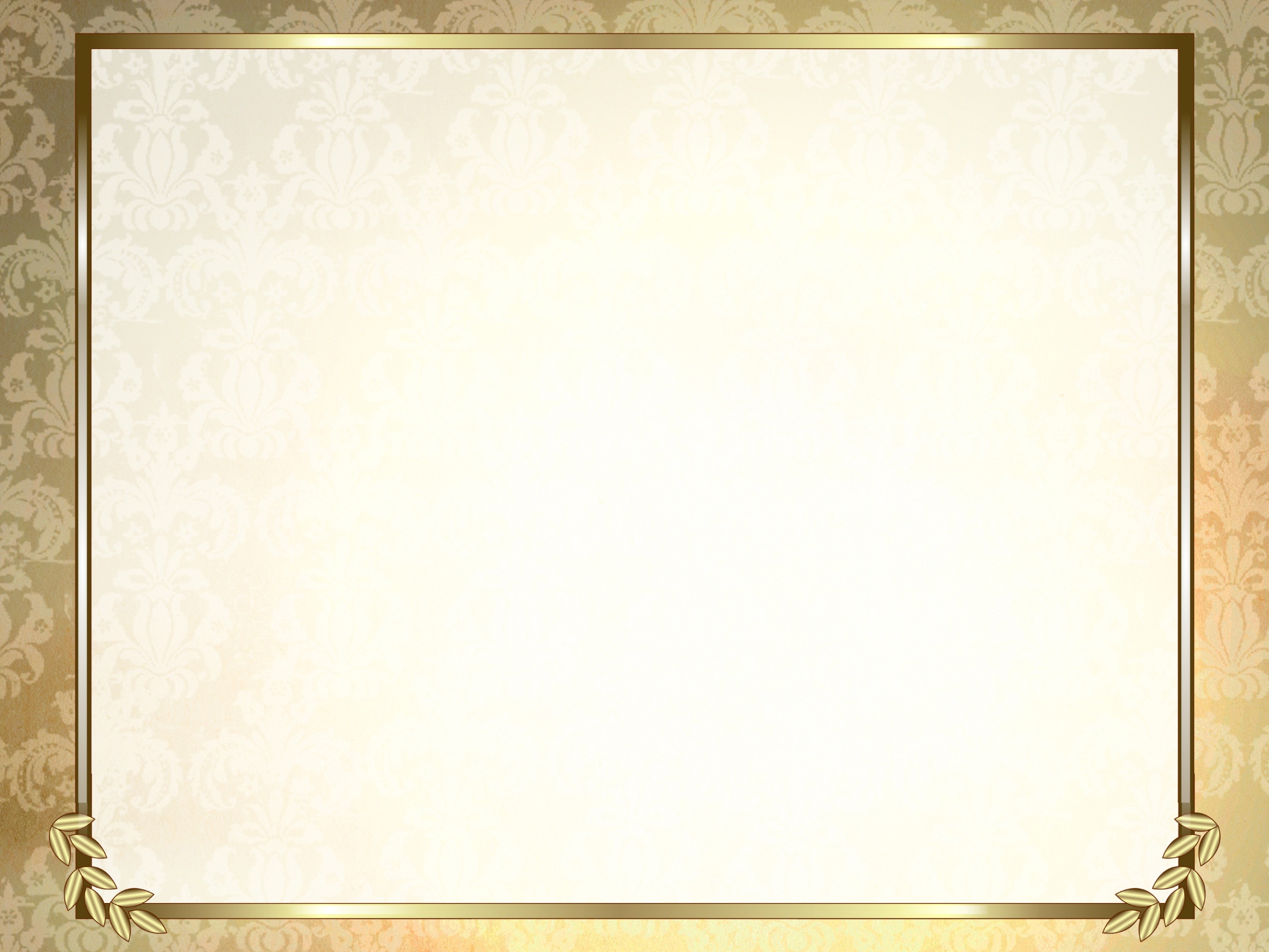 Дякую за увагу!